Longer title goes hereand here and here
Subtitle hereText here
76
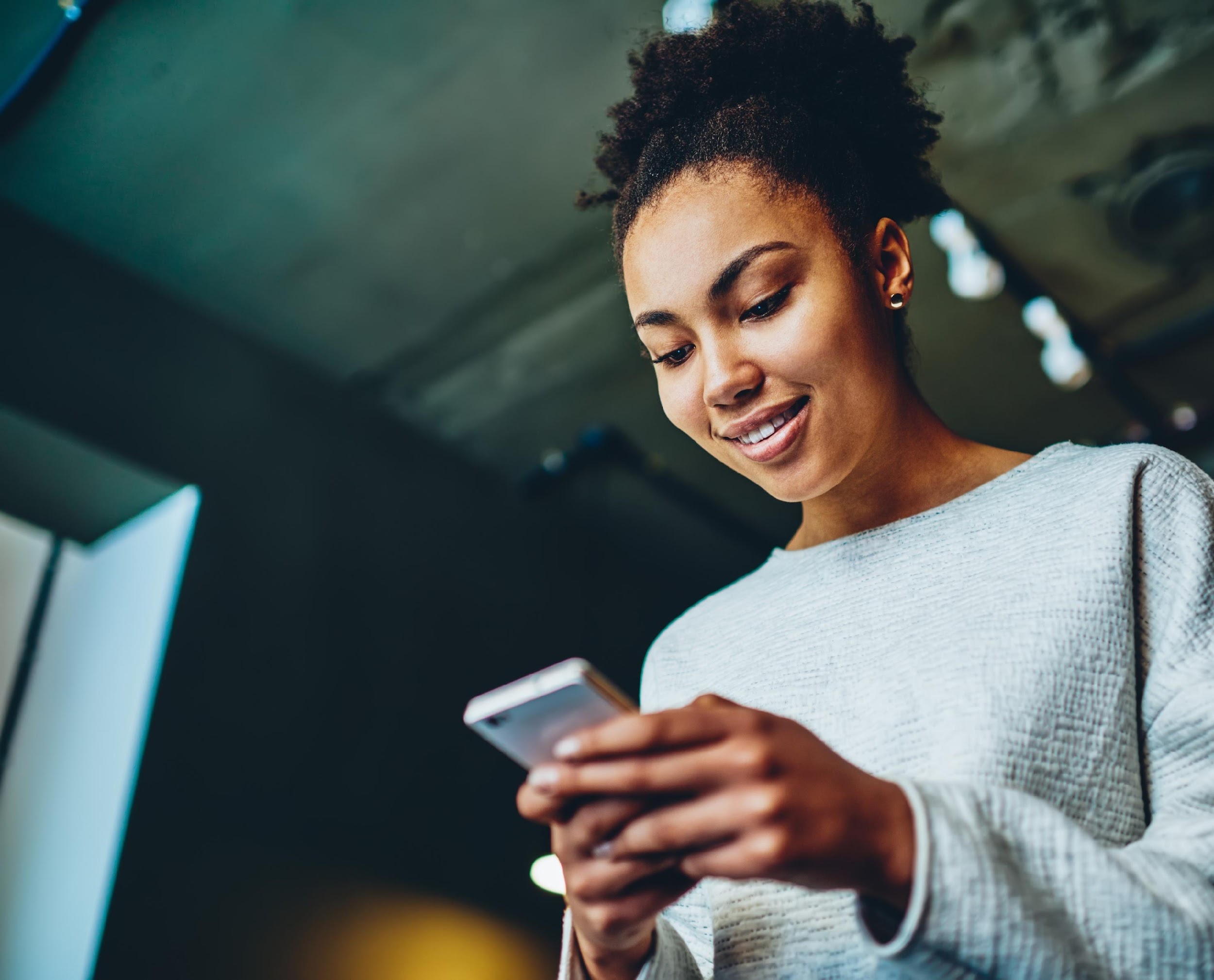 Title here
Subtitle hereText here
[Speaker Notes: To change picture

Right click the image > Change picture > From a file > select your picture]
76
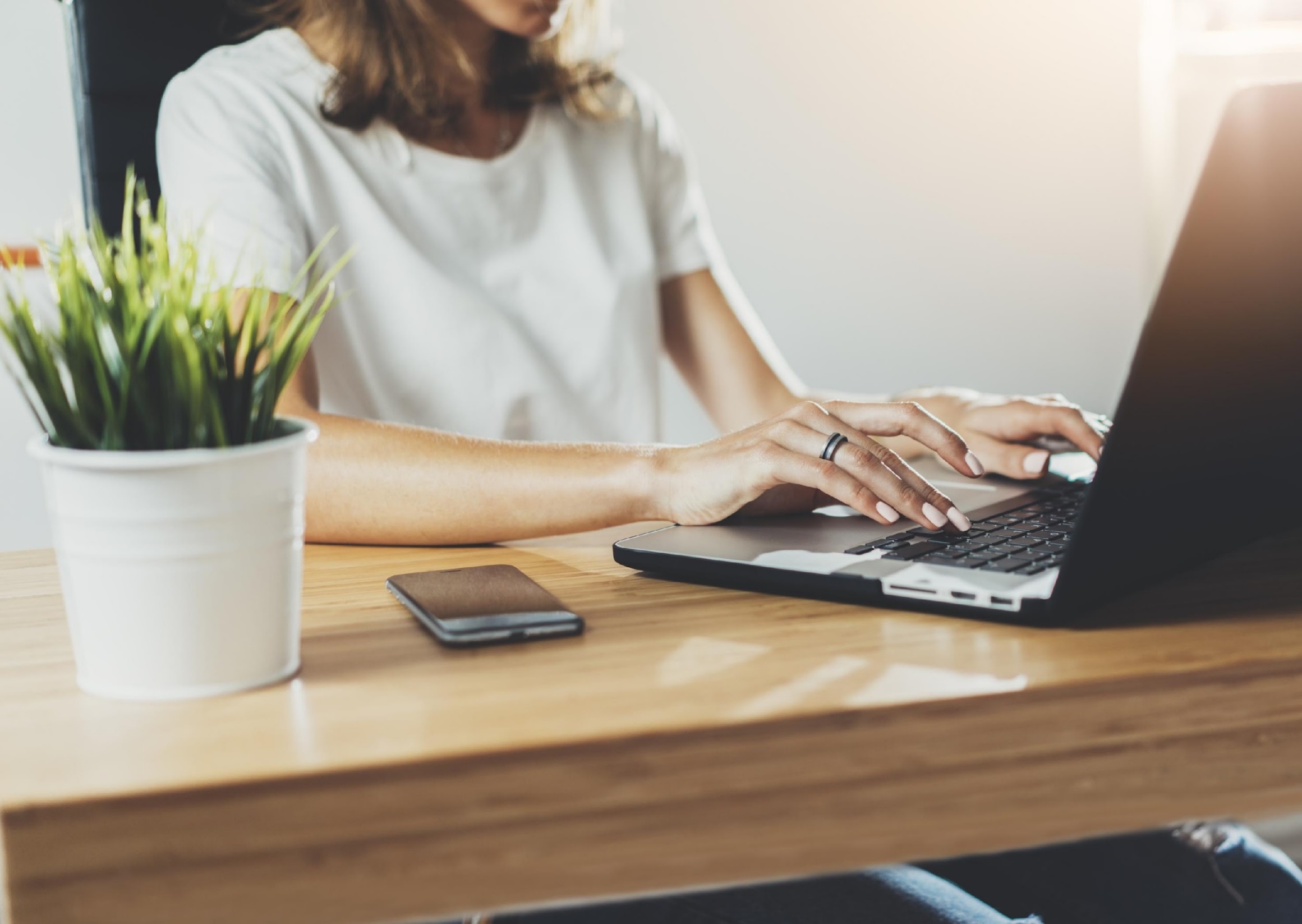 Longer title goes hereand here and here
Subtitle hereText here
[Speaker Notes: To change picture

Right click the image > Change picture > From a file > select your picture]
76
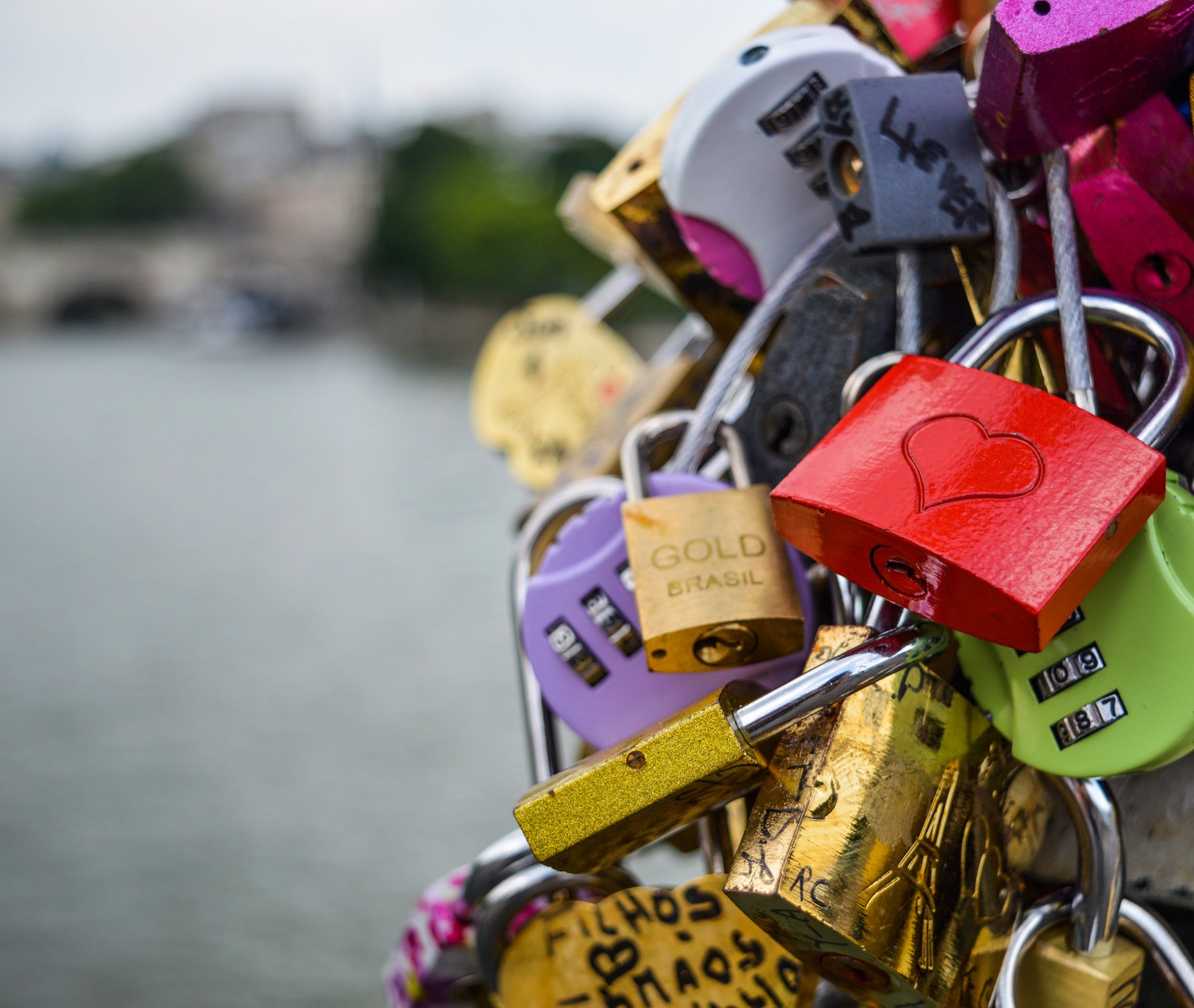 WEBINAR
Title here
[Speaker Notes: To change picture

Right click the image > Change picture > From a file > select your picture]
76
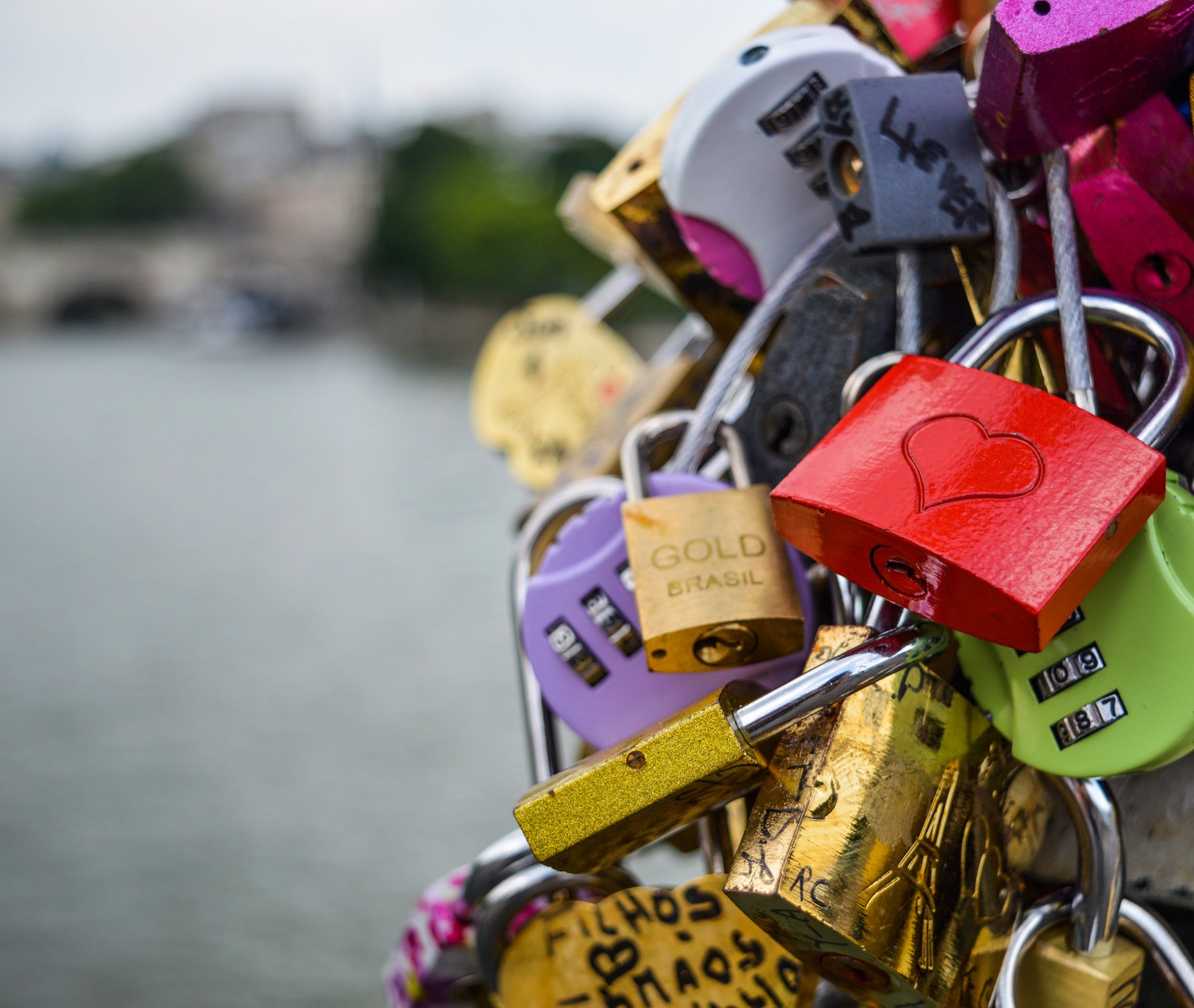 WEBINAR
Longer title goes hereand here and here
[Speaker Notes: To change picture

Right click the image > Change picture > From a file > select your picture]
76
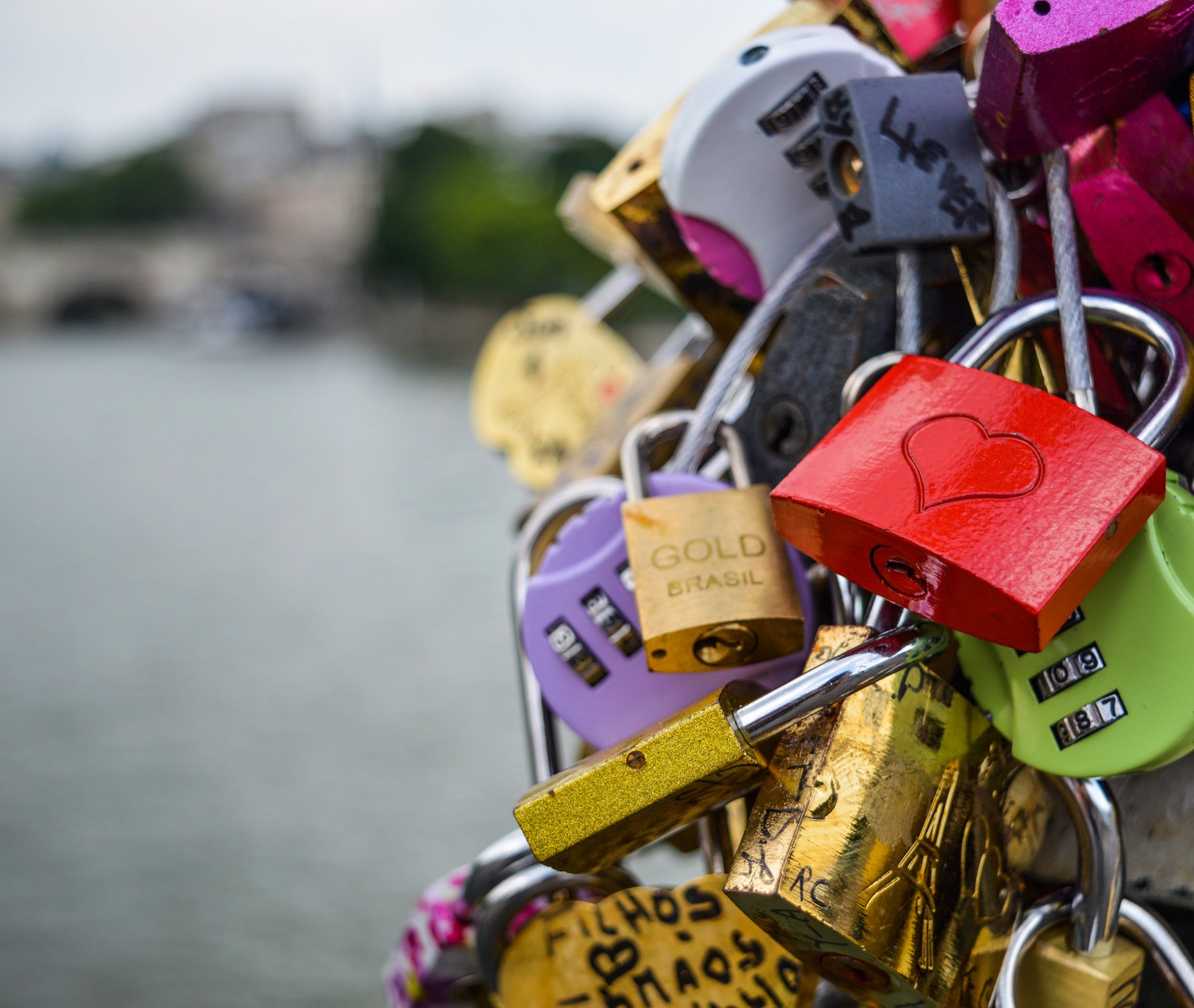 WEBINAR
Title here
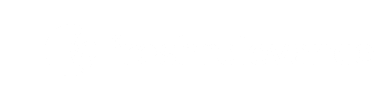 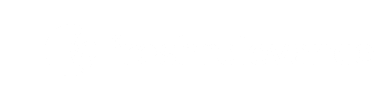 [Speaker Notes: To change picture

Right click the image > Change picture > From a file > select your picture]
76
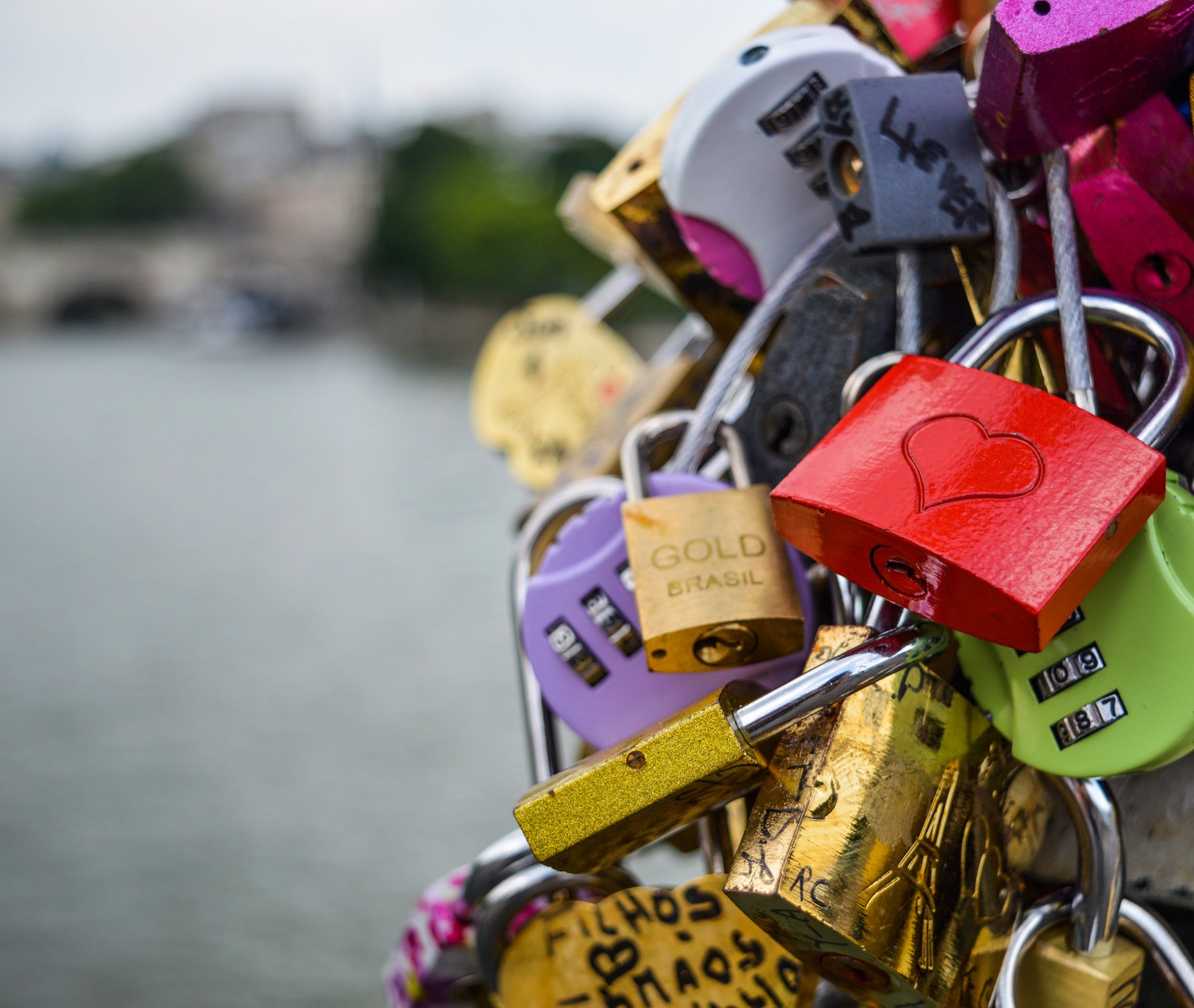 WEBINAR
Title here
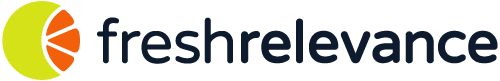 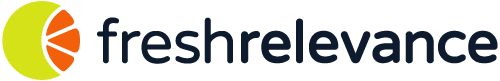 [Speaker Notes: To change picture

Right click the image > Change picture > From a file > select your picture]
76
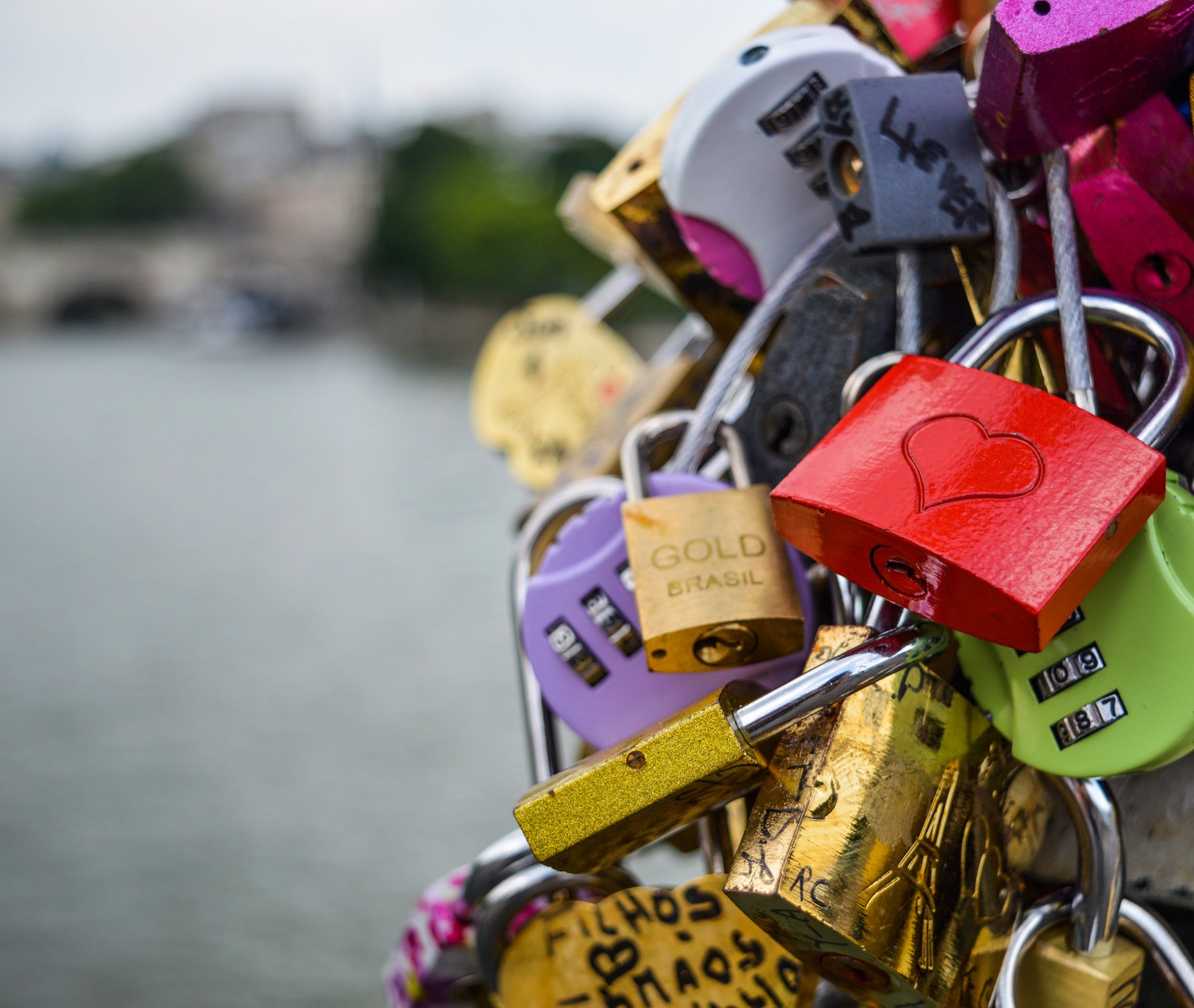 WEBINAR
Longer title goes hereand here and here
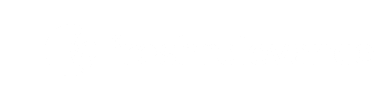 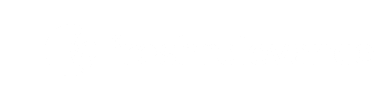 [Speaker Notes: To change picture

Right click the image > Change picture > From a file > select your picture]
76
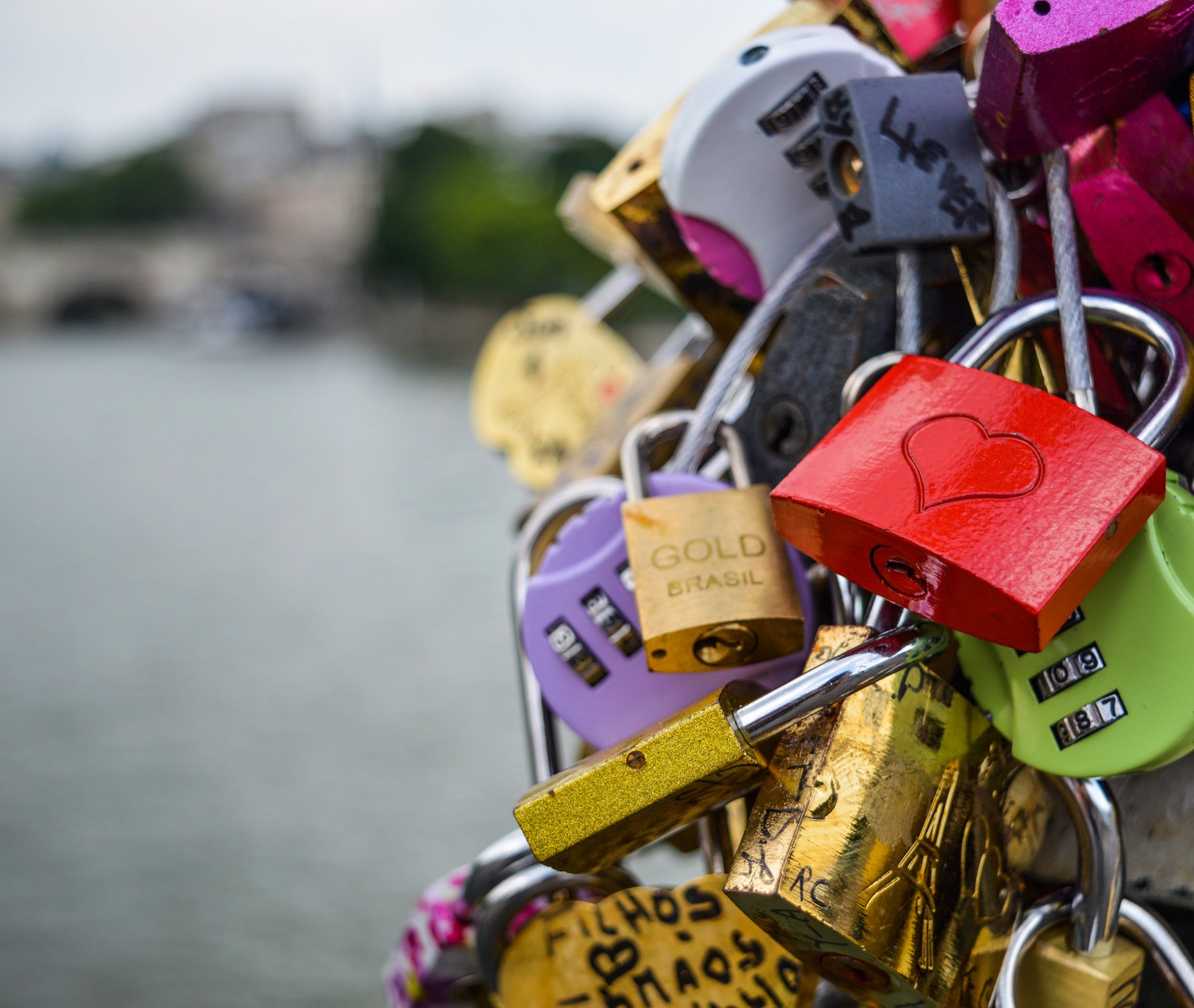 WEBINAR
Longer title goes hereand here and here
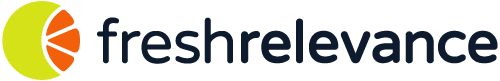 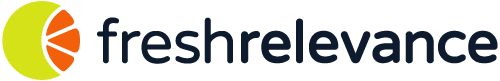 [Speaker Notes: To change picture

Right click the image > Change picture > From a file > select your picture]
Speaker
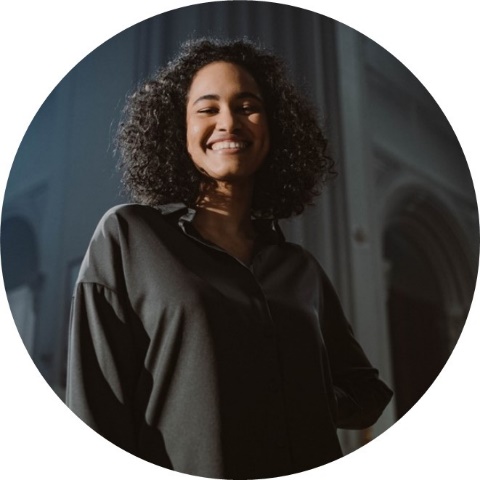 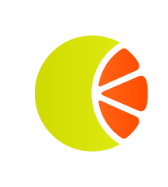 NameJob title
Company
[Speaker Notes: Add your picture

Right click the image > Change picture > From a file > select your picture

Make sure it fits the whole circle.]
Meet the speakers
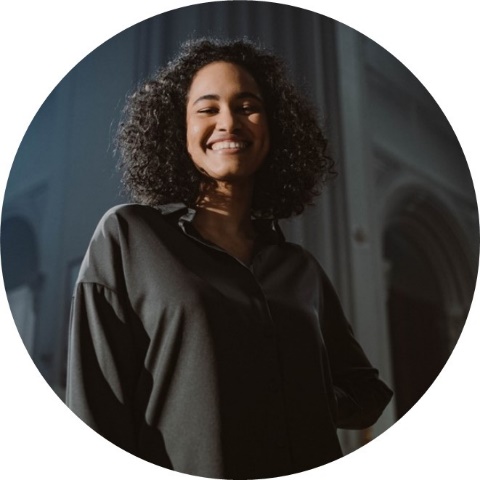 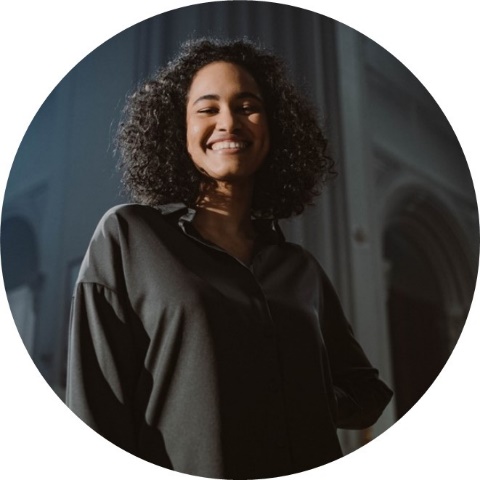 NameJob title
Company
NameJob title
Company
[Speaker Notes: Add your picture

Right click the image > Change picture > From a file > select your picture

Make sure it fits the whole circle.]
Meet the speakers
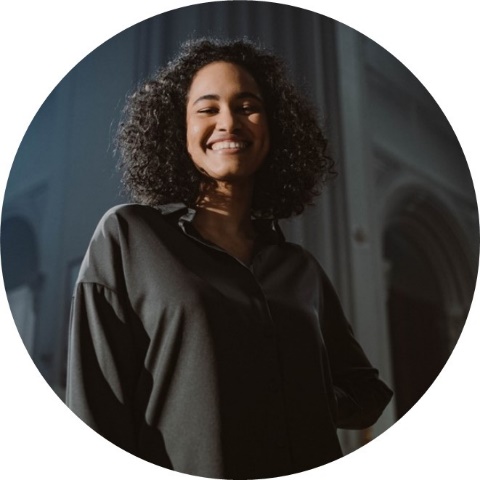 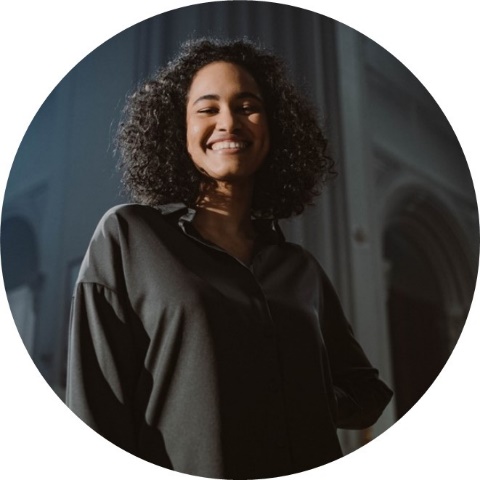 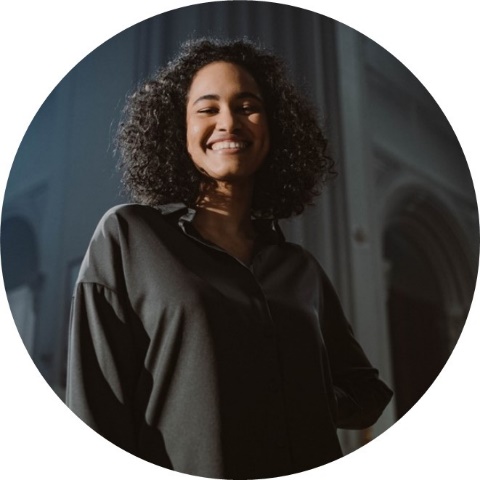 NameJob title
Company
NameJob title
Company
NameJob title
Company
[Speaker Notes: Add your picture

Right click the image > Change picture > From a file > select your picture

Make sure it fits the whole circle.]
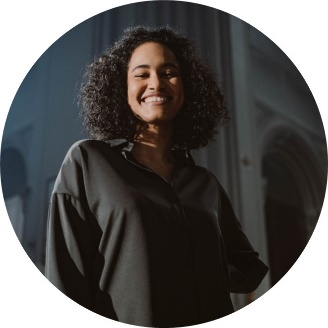 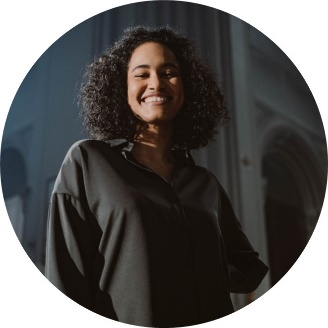 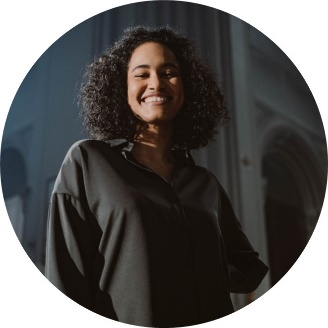 NameJob title
Company
NameJob title
Company
NameJob title
Company
In the call today
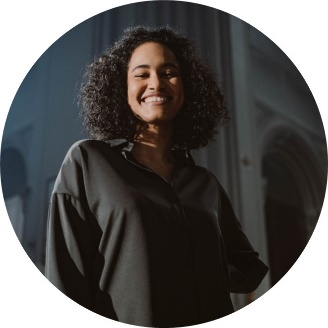 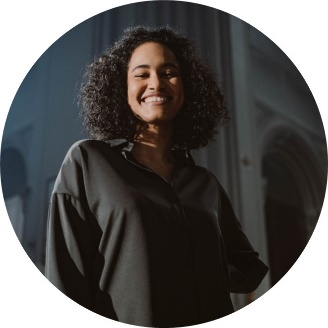 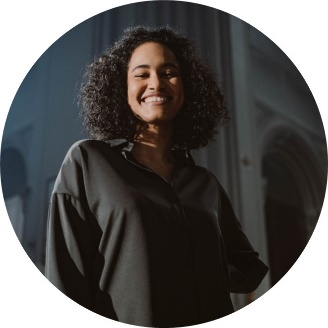 NameJob title
Company
NameJob title
Company
NameJob title
Company
[Speaker Notes: Add your picture

Right click the image > Change picture > From a file > select your picture

Make sure it fits the whole circle.]
Title goes here
Logo here
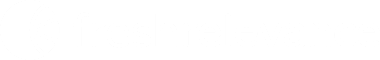 A longer title goes hereand here and here and here
Logo here
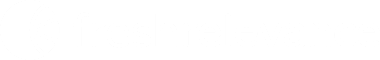 Title goes here
A longer title goes hereand here and here and here
Title
Logo here
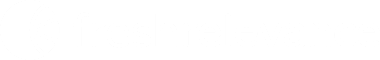 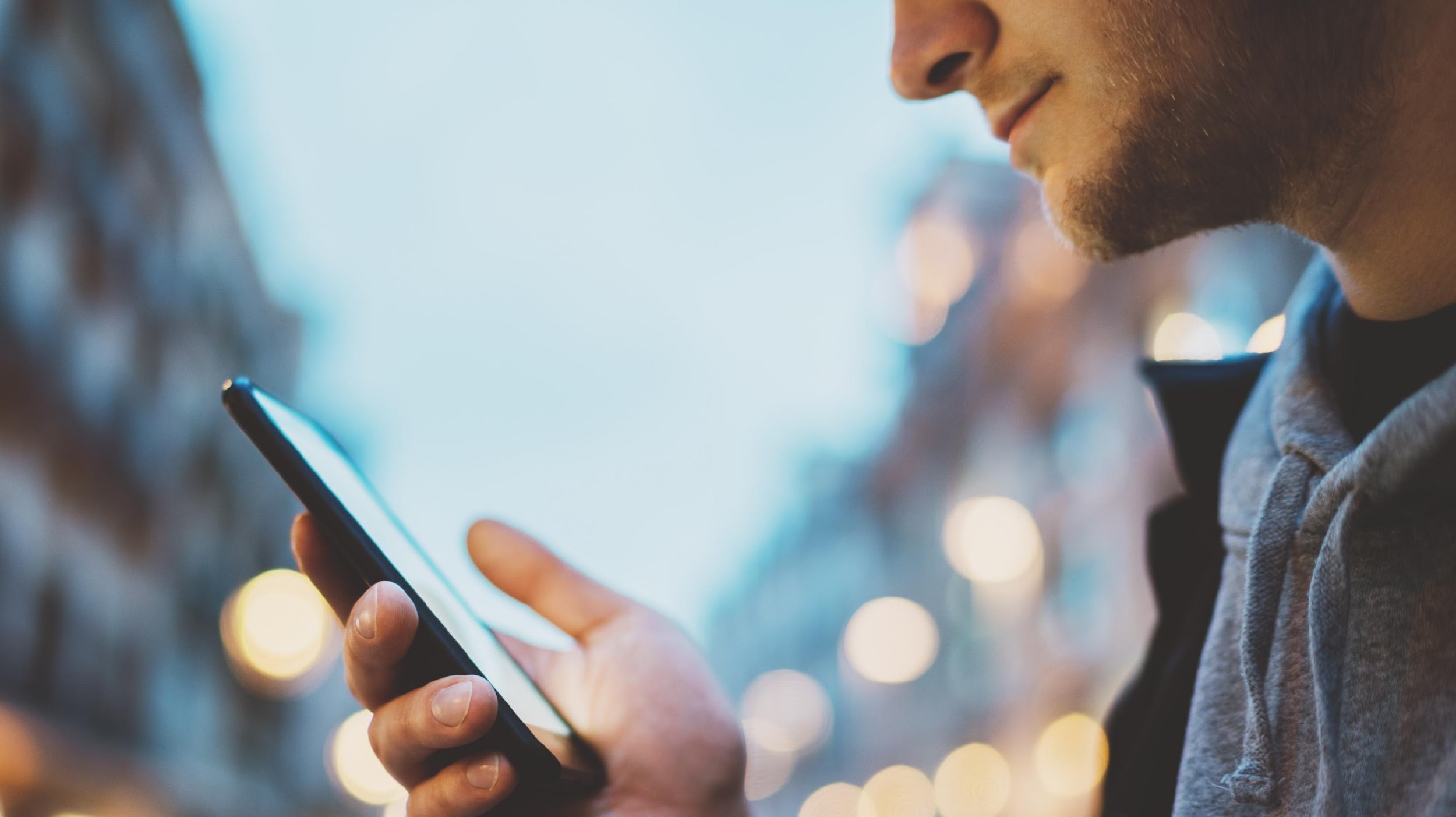 Longer title goes here
Logo here
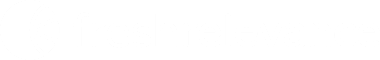 [Speaker Notes: Change background photo

Right click > Change image > From a file

Make sure it covers the entire slide.]
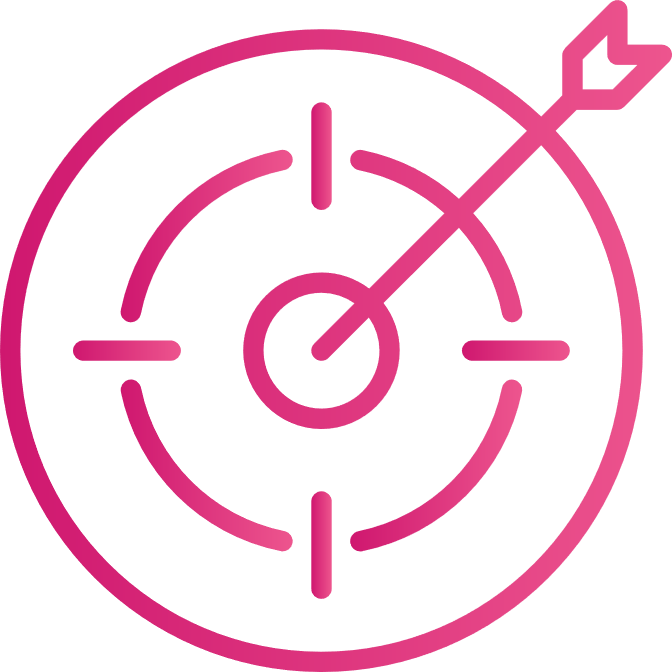 Title
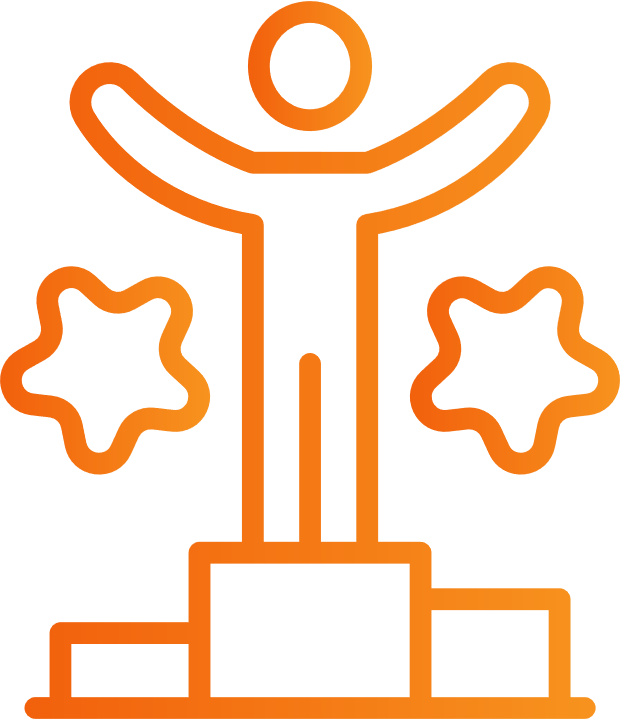 [Speaker Notes: Change the icons

Copy the icon you want from the assets slidesCome back to this slide > Right click the icon you want to change > Change graphic > Paste from clipboard]
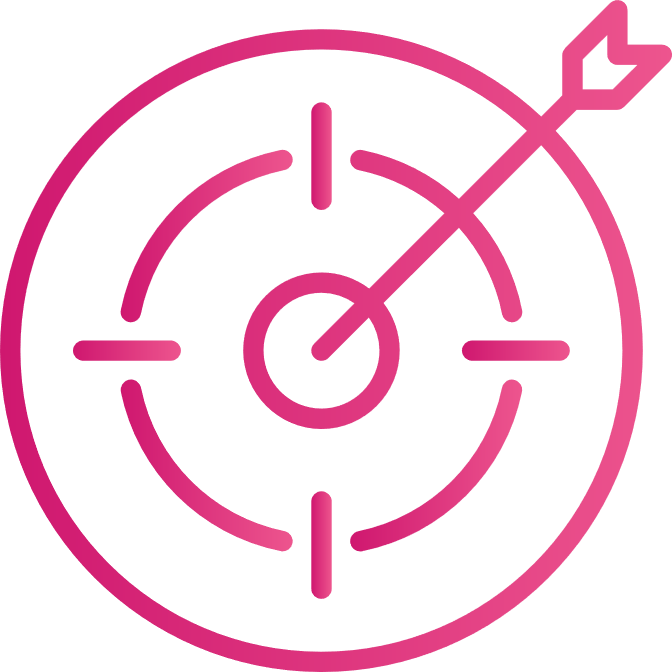 Longer title goes here
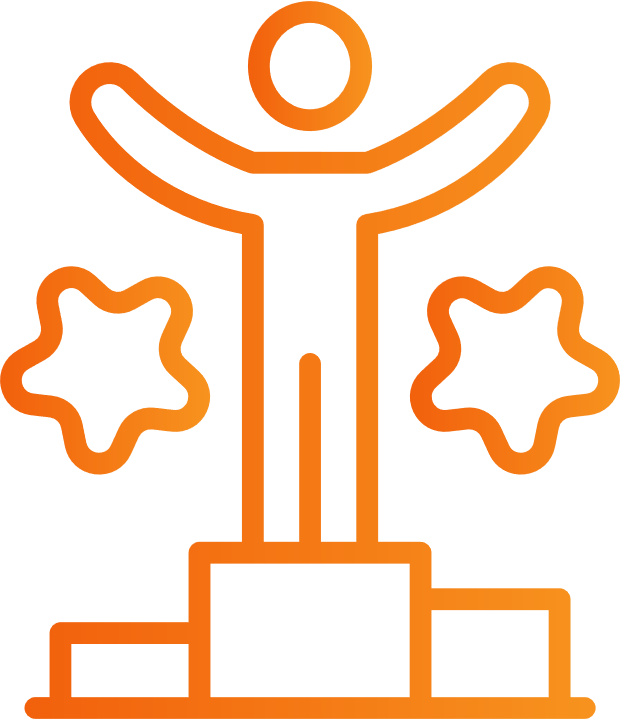 [Speaker Notes: Change the icons

Copy the icon you want from the assets slidesCome back to this slide > Right click the icon you want to change > Change graphic > Paste from clipboard]
Short title goes here
Text goes here
List
List
List
List
List
Longer title goes here and here and hereand here and here and here
Text goes here
List
List
List
List
List
Short title goes here
Text goes here
List
List
List
List
List
Text goes here
List
List
List
List
List
Longer title goes here and here and hereand here and here and here
Text goes here
List
List
List
List
List
Text goes here
List
List
List
List
List
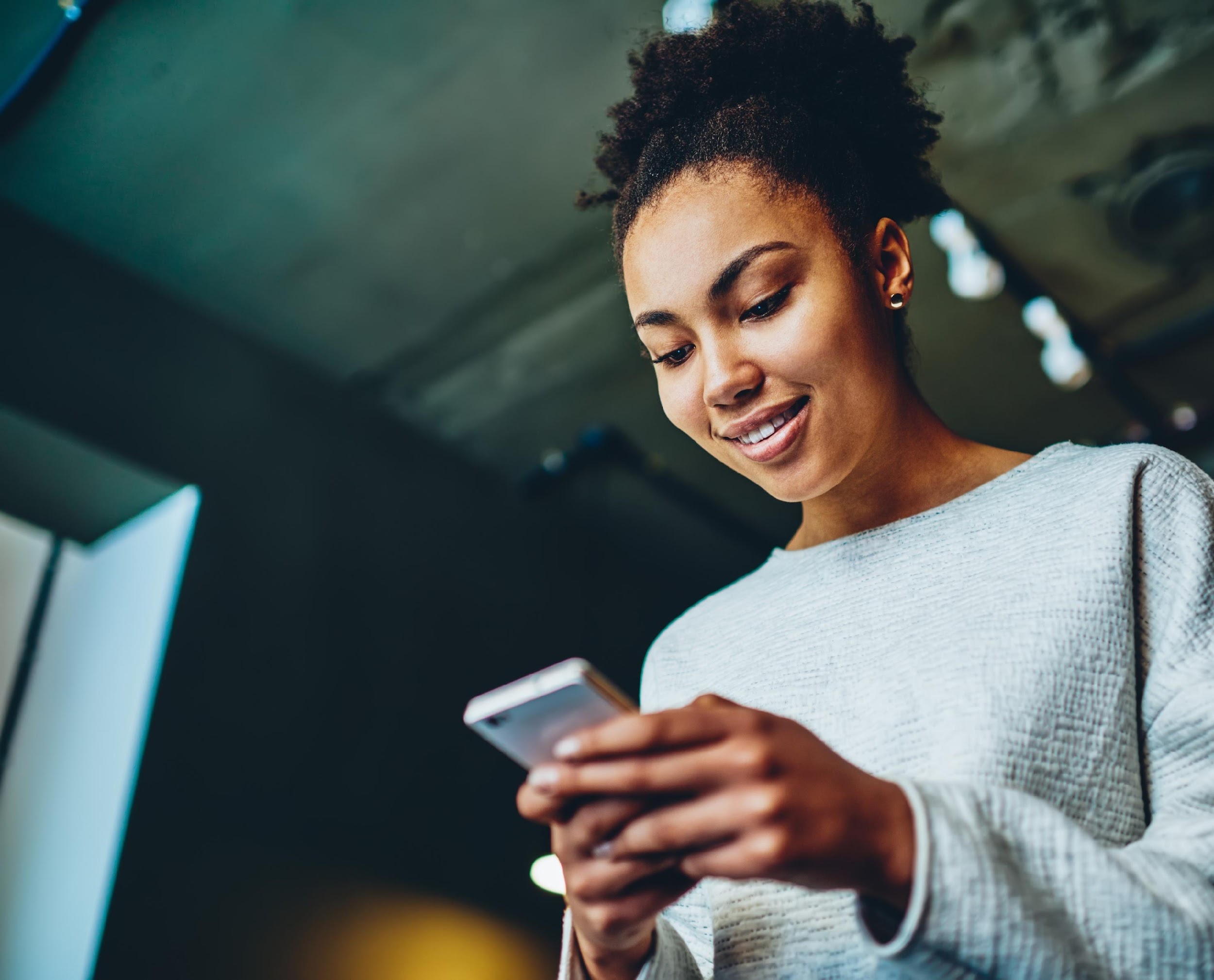 Longer title goes here and here
Change picture

Right click the image > Change picture > From a file > select your picture
Text goes here
List
List
List
List
List
[Speaker Notes: Change background photo

Right click > Change image > From a file

Make sure it covers the entire slide.]
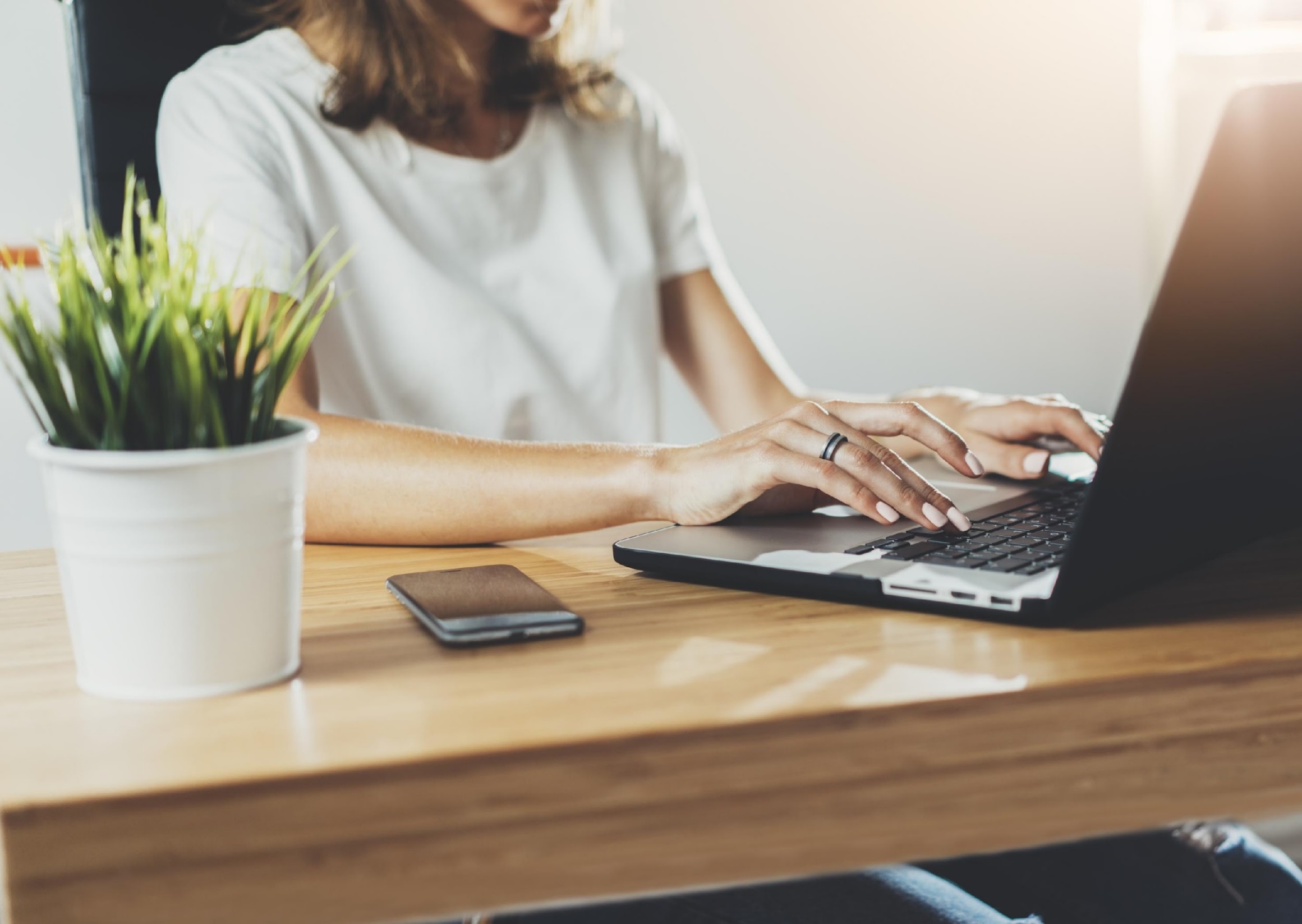 Short title
Change picture

Right click the image > Change picture > From a file > select your picture
Text goes here
List
List
List
List
List
Short title goes here
Title here
Text goes here Text goes hereText goes here Text goes here
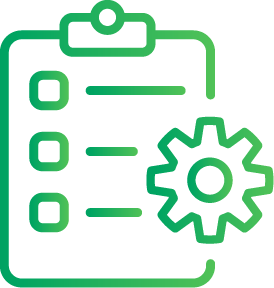 Title here
Text goes here Text goes here
Text goes here Text goes here
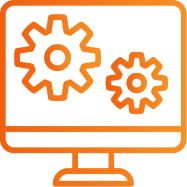 [Speaker Notes: Change the icons

Copy the icon you want from slides 69-77 with CTRL+CCome back to this slide > Right click the icon you want to change > Change graphic >Paste from clipboard]
Short title goes here
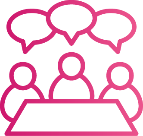 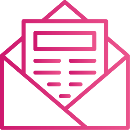 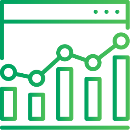 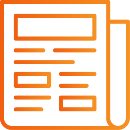 Word
Word
Word
Word
[Speaker Notes: Change the icons

Copy the icon you want from slides 69-77 with CTRL+CCome back to this slide > Right click the icon you want to change > Change graphic >Paste from clipboard]
Short title goes here
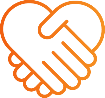 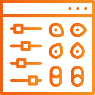 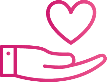 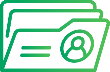 Text goes here
Text goes here Text goes here
Text goes hereText goes hereText goes here
Text goes hereText goes hereText goes here
Text goes hereText goes hereText goes here
[Speaker Notes: Change the icons

Copy the icon you want from slides 69-77 with CTRL+CCome back to this slide > Right click the icon you want to change > Change graphic >Paste from clipboard]
Short title goes here
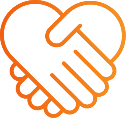 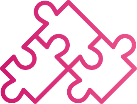 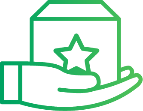 Text goes hereText goes hereText goes here
Text goes hereText goes hereText goes here
Text goes hereText goes hereText goes here
[Speaker Notes: Change the icons

Copy the icon you want from slides 69-77 with CTRL+CCome back to this slide > Right click the icon you want to change > Change graphic >Paste from clipboard]
Short title goes here
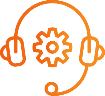 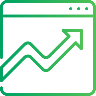 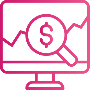 Text goes here
Text goes here
Text goes here
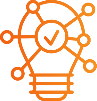 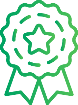 Text goes here
Text goes here
[Speaker Notes: Change the icons

Copy the icon you want from slides 69-77 with CTRL+CCome back to this slide > Right click the icon you want to change > Change graphic >Paste from clipboard]
Confirm your requirements and feedback
Title
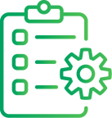 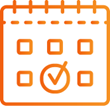 Confirm time scales for your process
Confirm your requirements and feedback
Title goes here and here and here
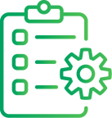 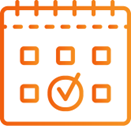 Confirm time scales for your process
[Speaker Notes: Wrap-up, questions, next steps]
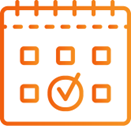 Text goes here
Title goes here and here and here
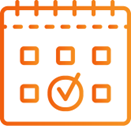 Text goes here
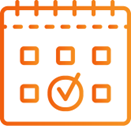 Text goes here
[Speaker Notes: Wrap-up, questions, next steps]
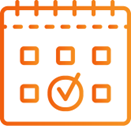 Text goes here
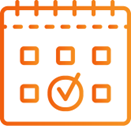 Text goes here
Title goes here and here and here
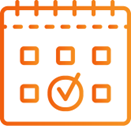 Text goes here
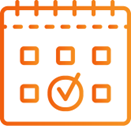 Text goes here
[Speaker Notes: Wrap-up, questions, next steps]
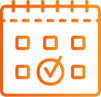 Text goes here
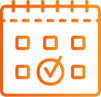 Text goes here
Title goes here and here and here
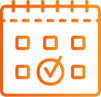 Text goes here
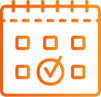 Text goes here
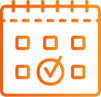 Text goes here
[Speaker Notes: Wrap-up, questions, next steps]
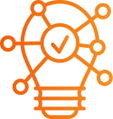 Title goes here
and here
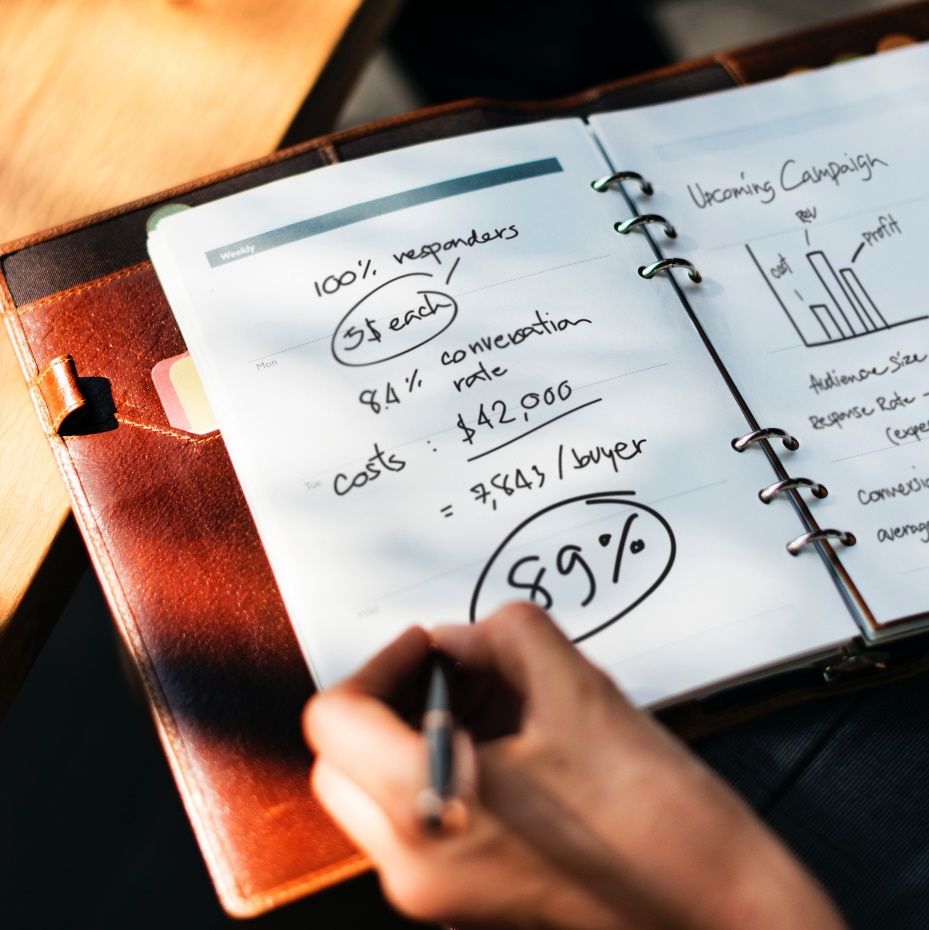 Text goes here
Text goes here
Text goes here
Text goes here
Text goes here
Text goes here
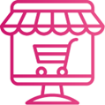 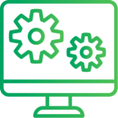 Title goes hereand here
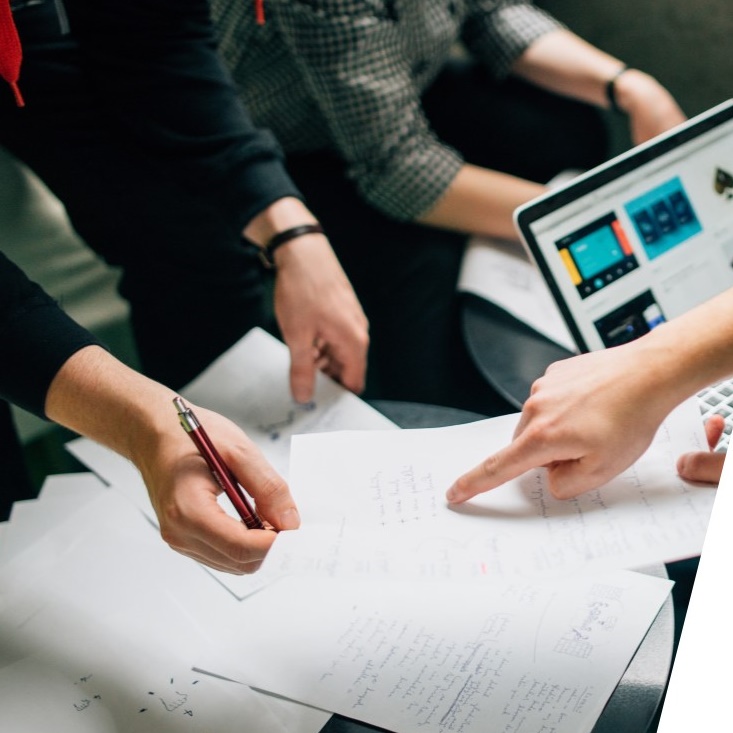 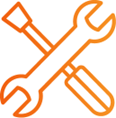 Text goes here
Text goes here
Text goes here
Text goes here
Text goes here
Text goes here
[Speaker Notes: Change the icons

Copy the icon you want from slides 69-77 with CTRL+CCome back to this slide > Right click the icon you want to change > Change graphic >Paste from clipboard]
Title goes here
and here
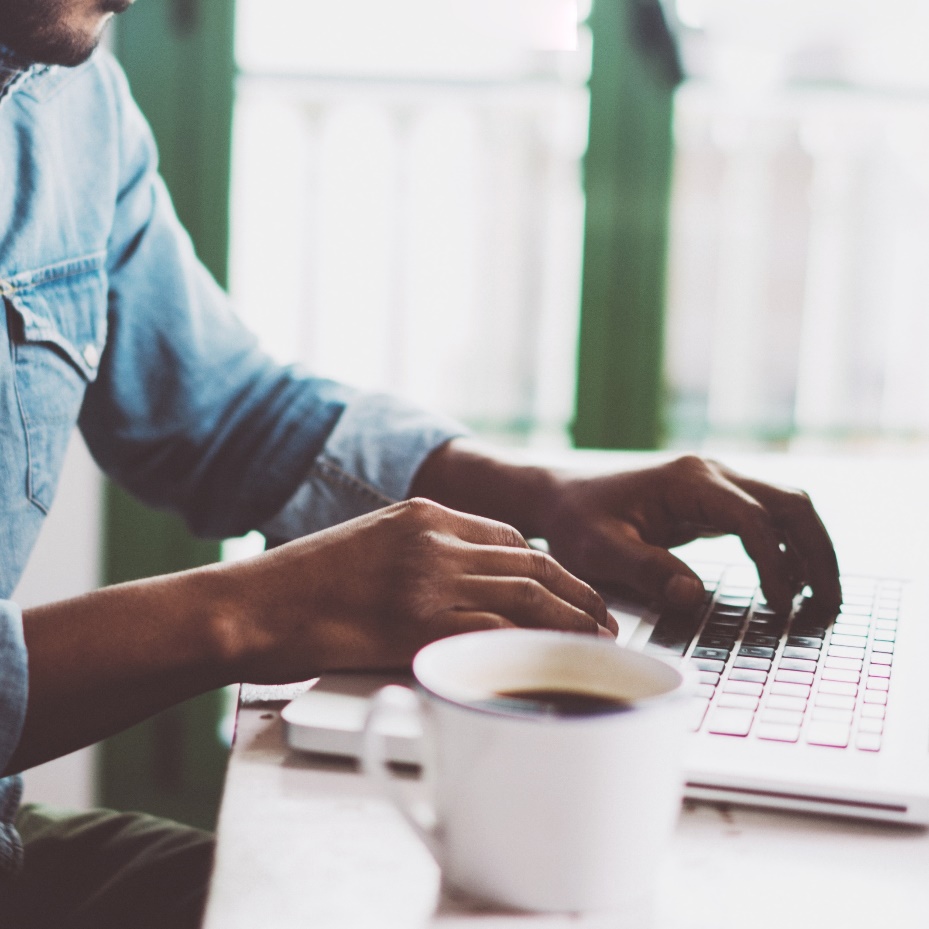 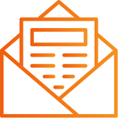 Text goes here
Text goes here
Text goes here
Text goes here
Text goes here
Text goes here
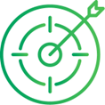 You can change the picture if you like
Right click the image > Change image > From a file
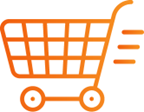 Title goes hereand here
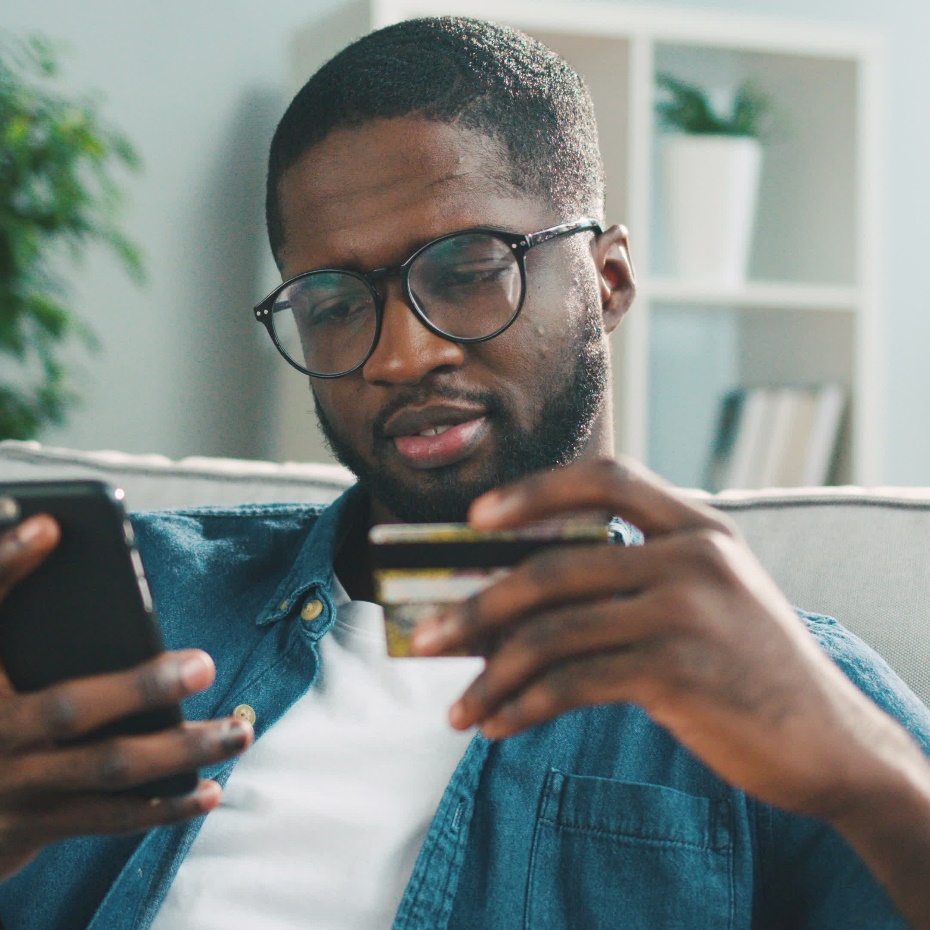 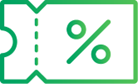 Text goes here
Text goes here
Text goes here
Text goes here
Text goes here
Text goes here
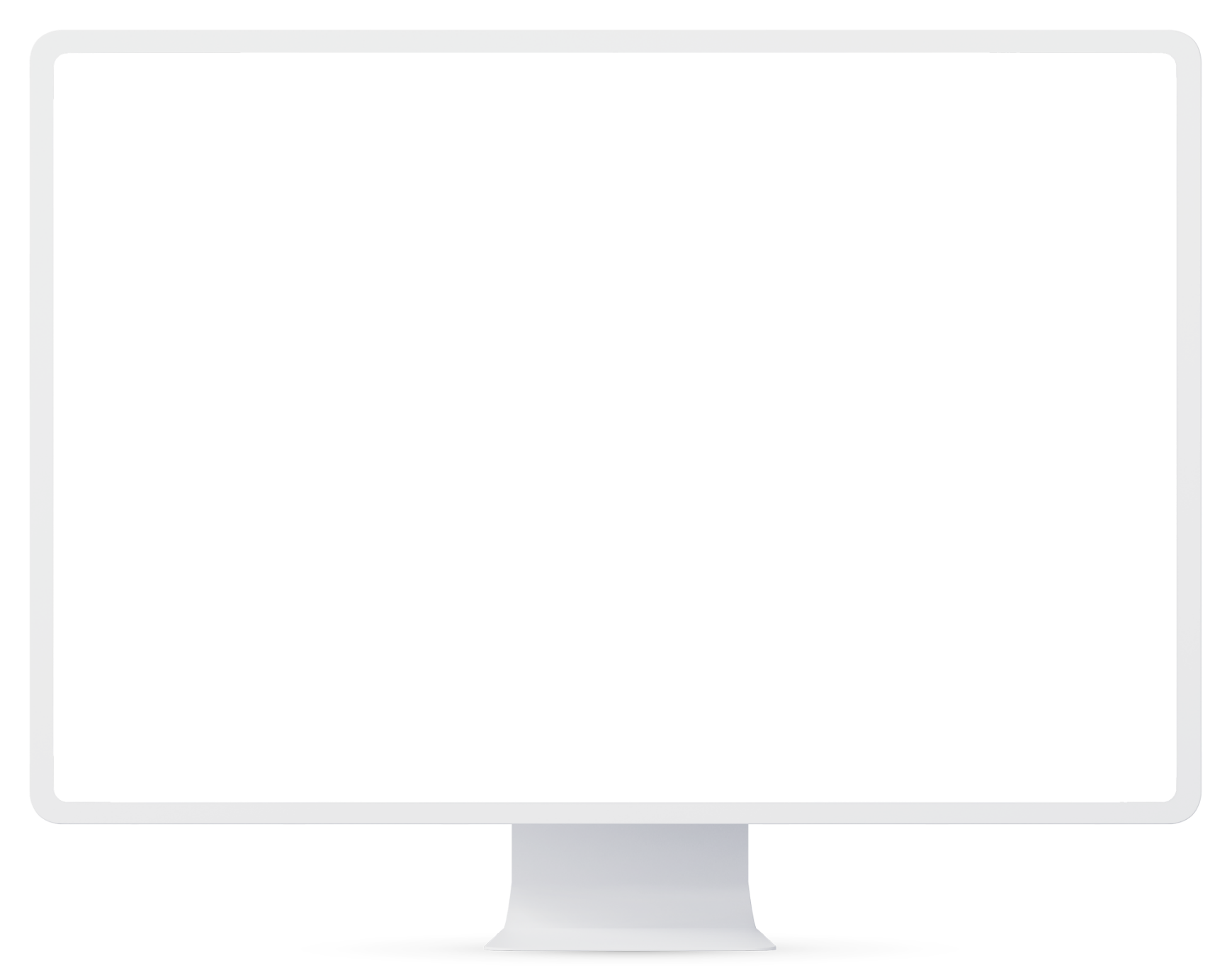 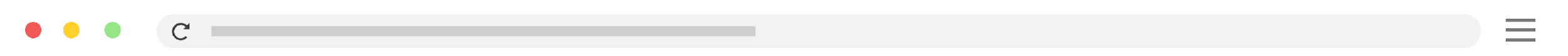 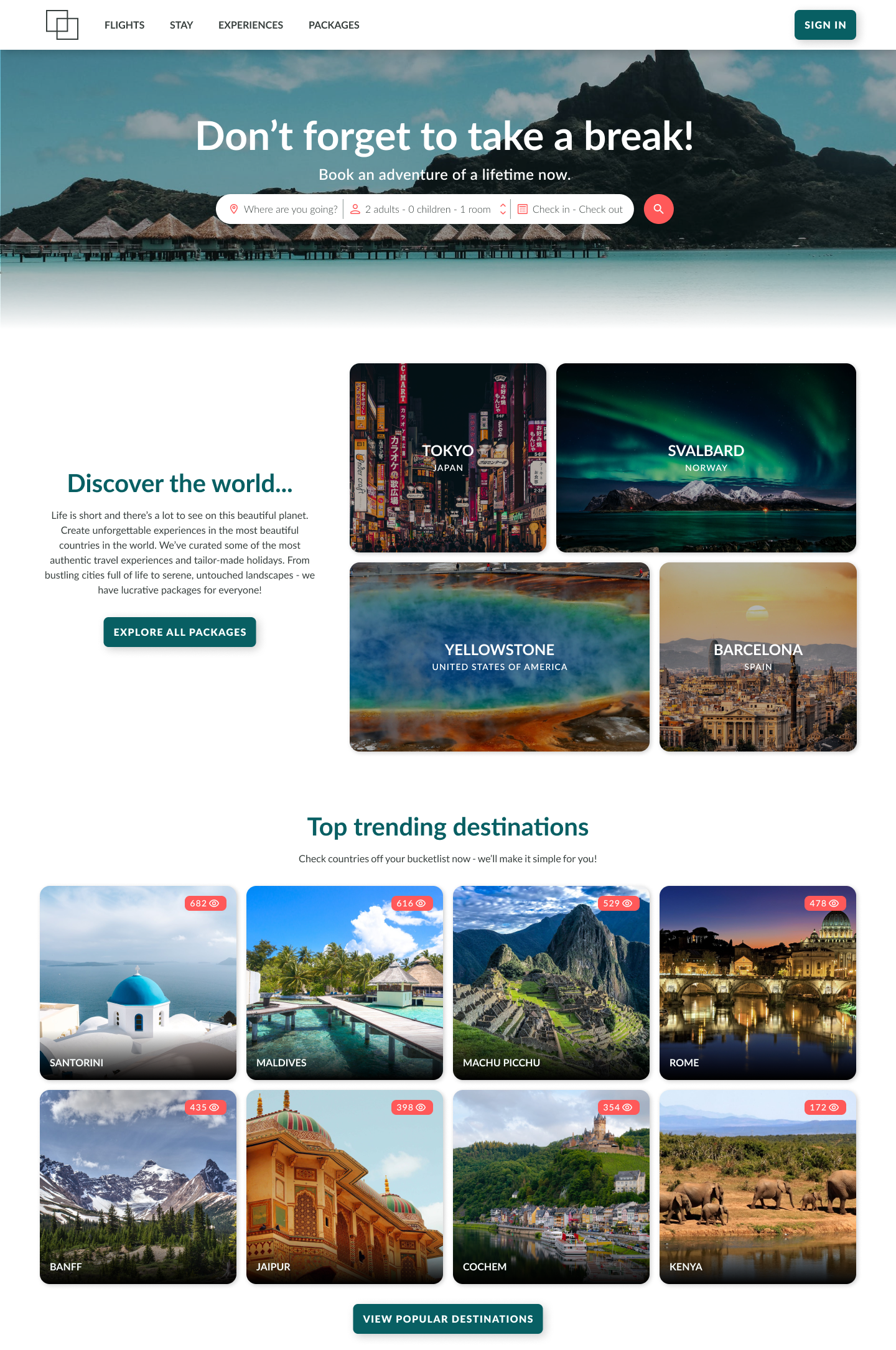 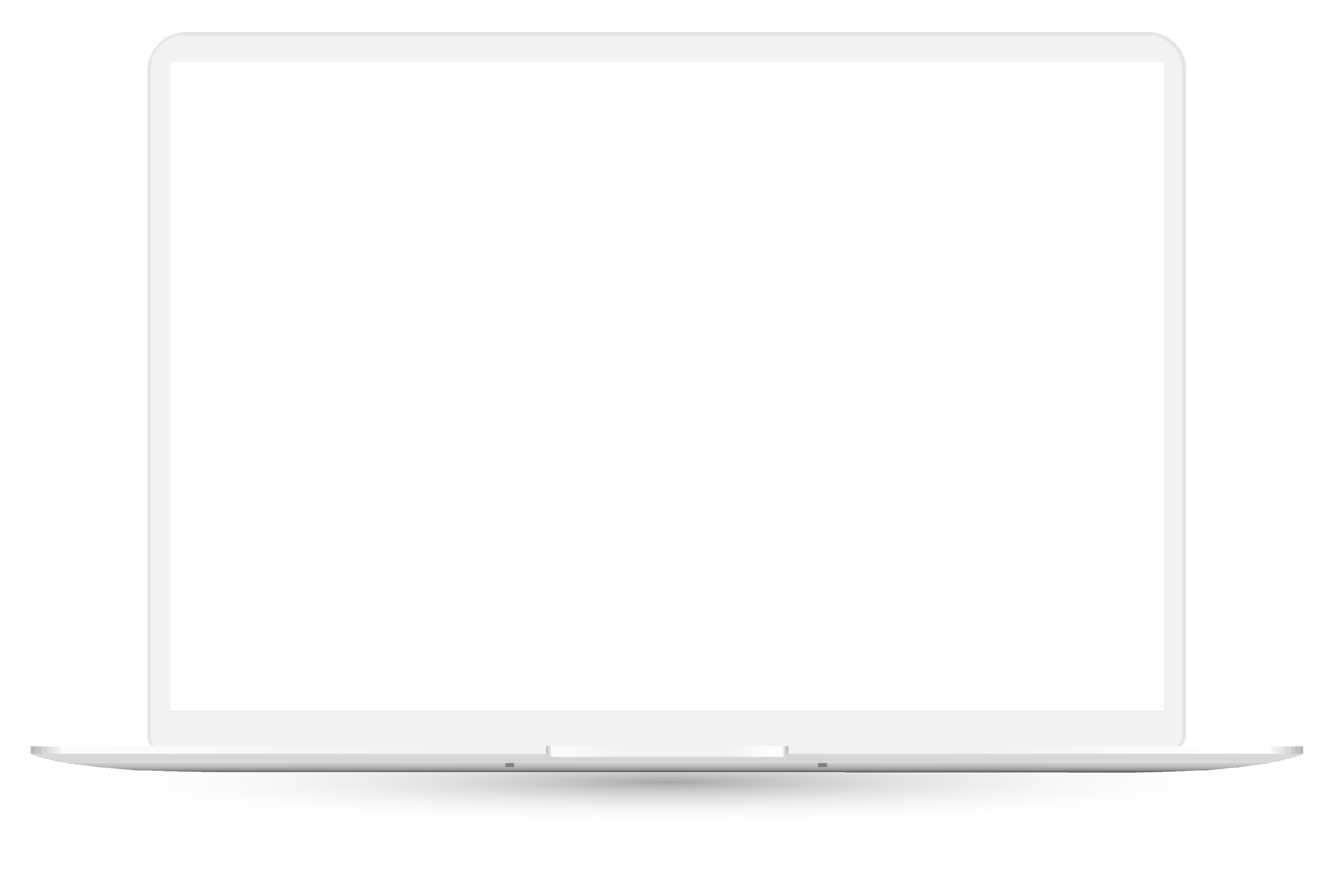 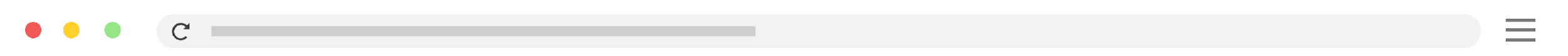 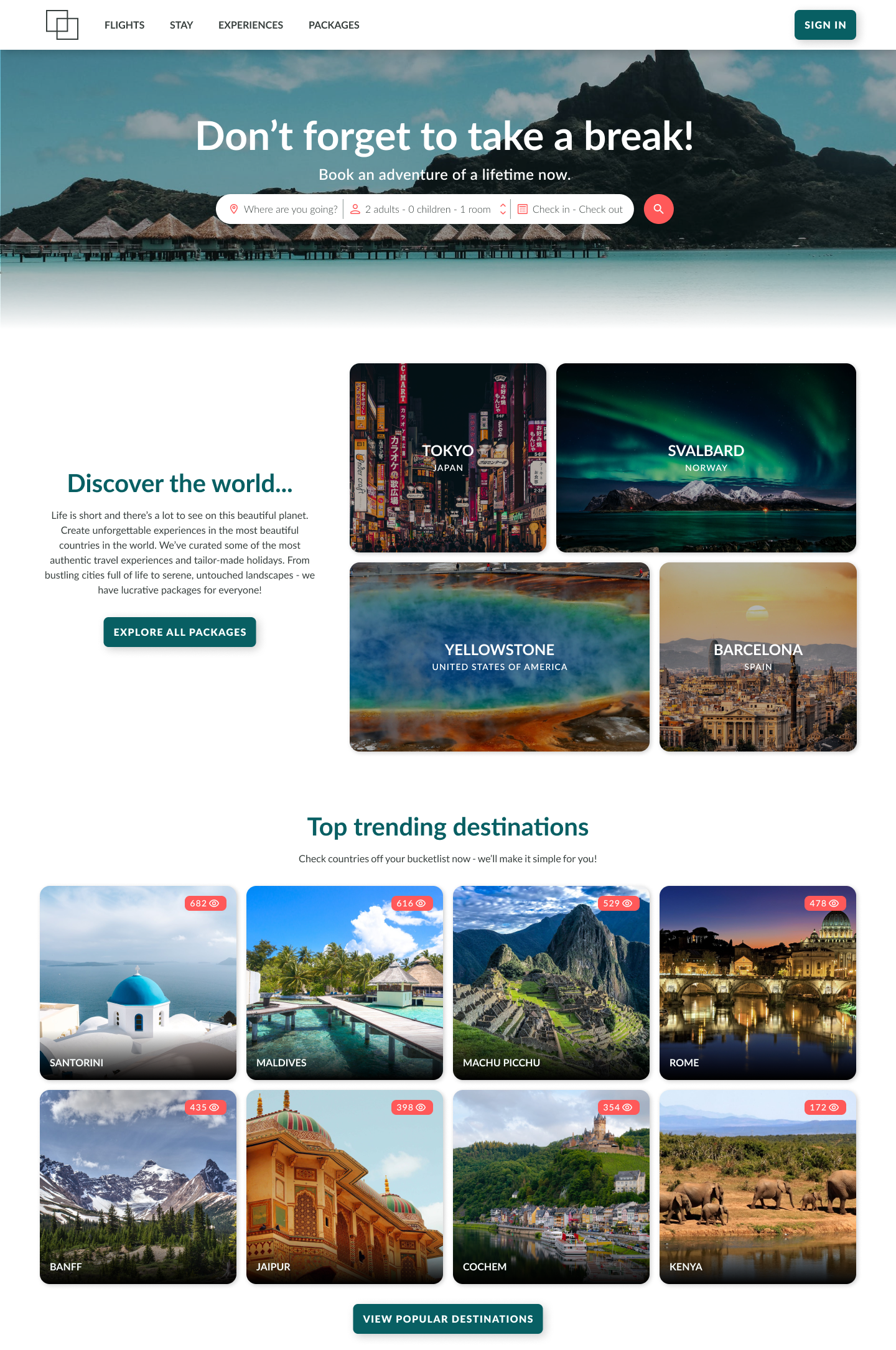 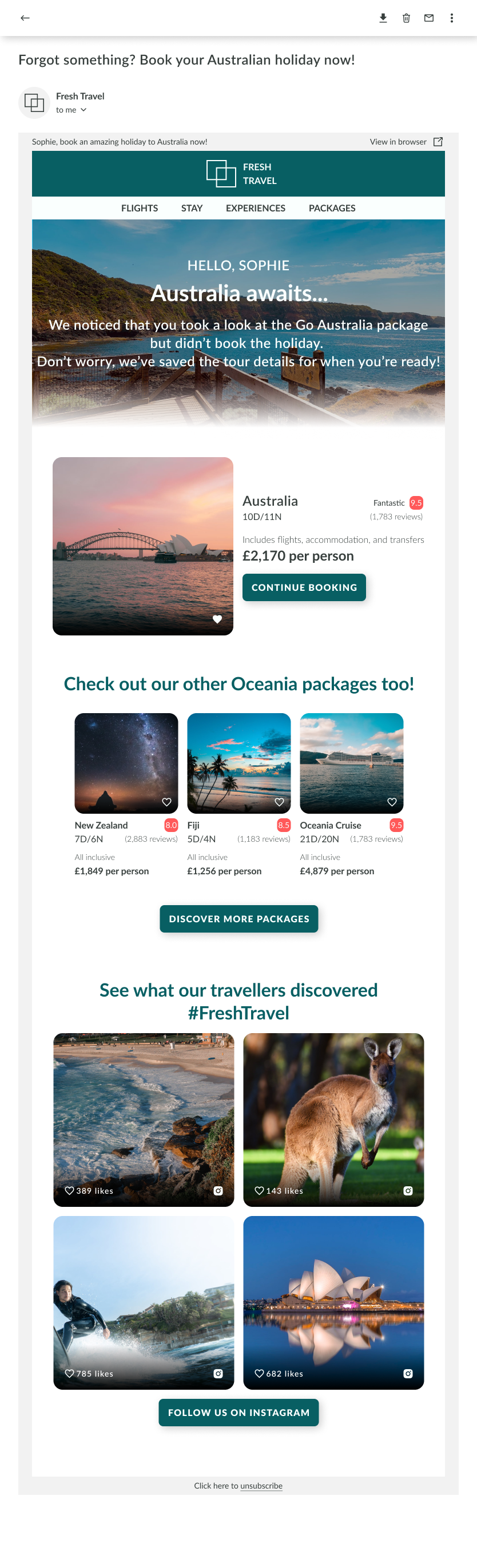 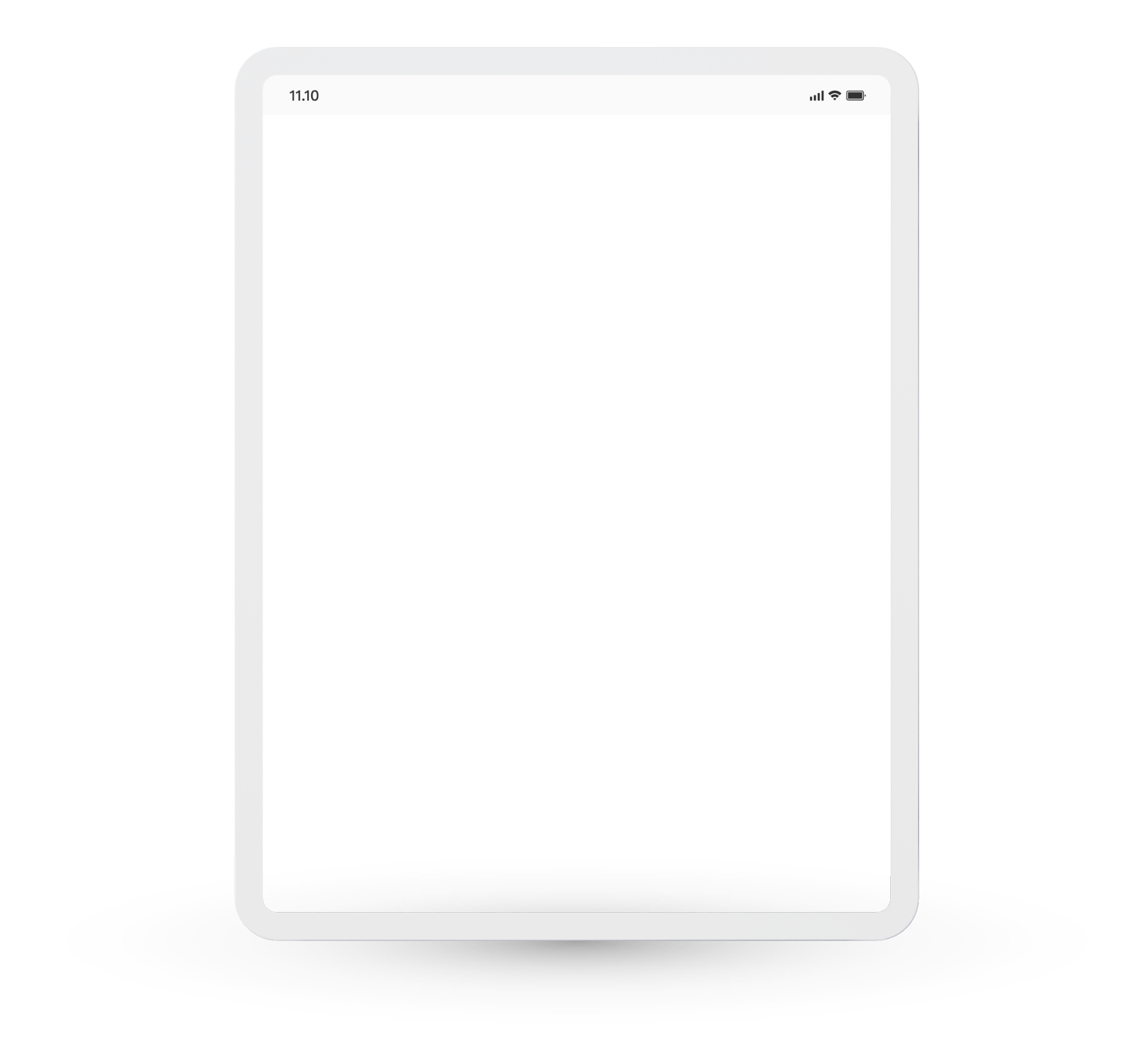 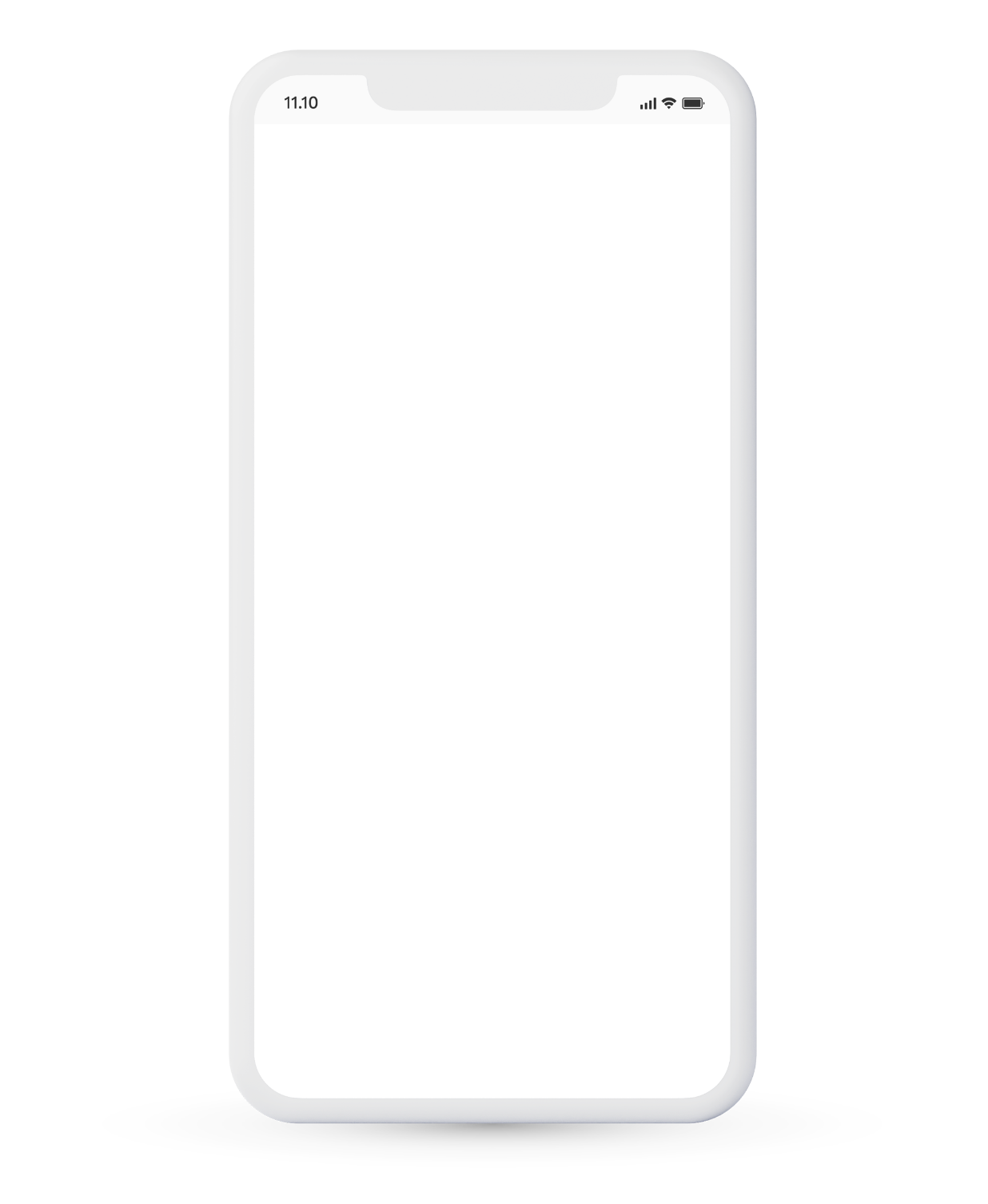 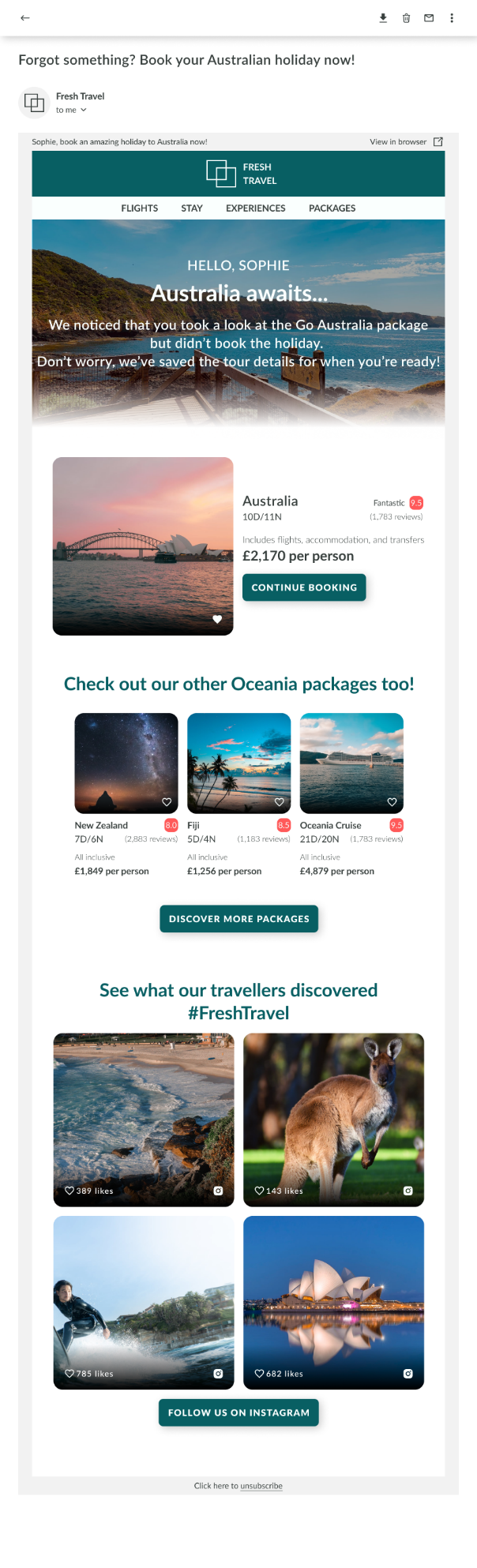 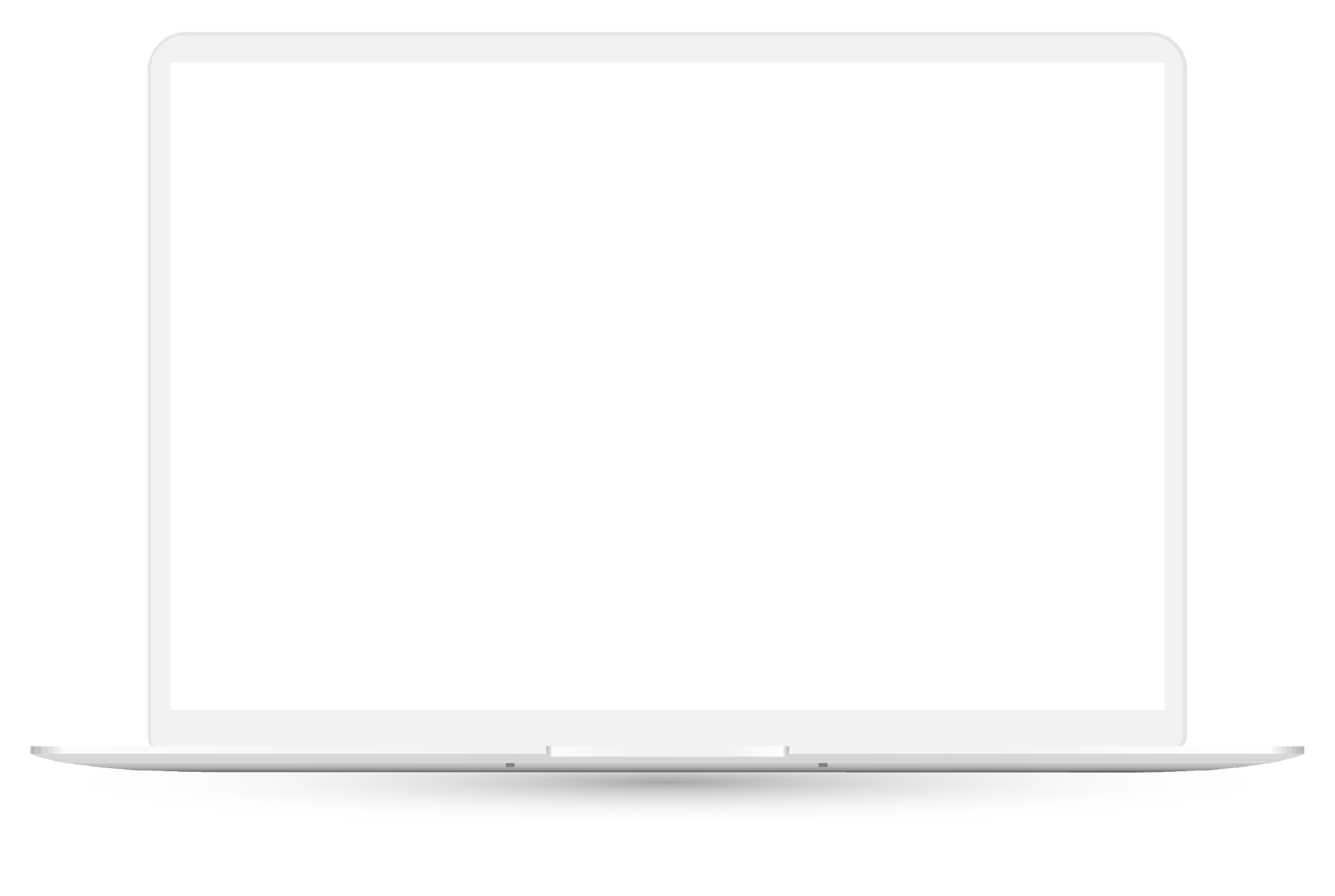 Title goes here and here
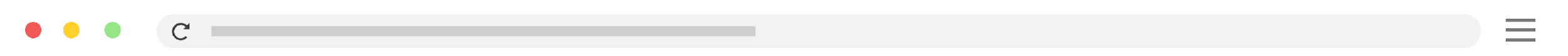 Text goes here
Text goes here
Text goes here
Text goes here
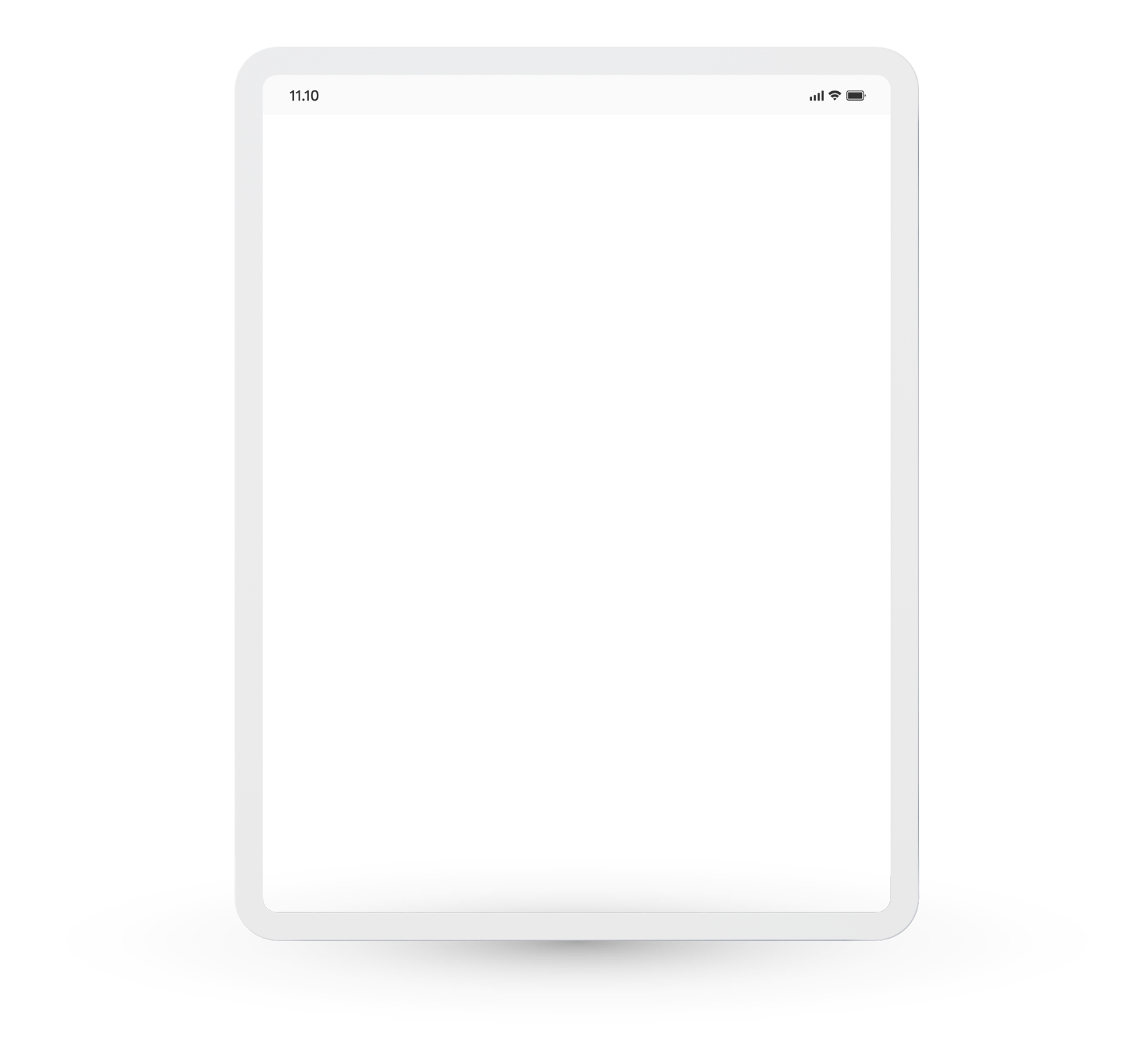 Title goes here and here
Text goes here
Text goes here
Text goes here
Text goes here
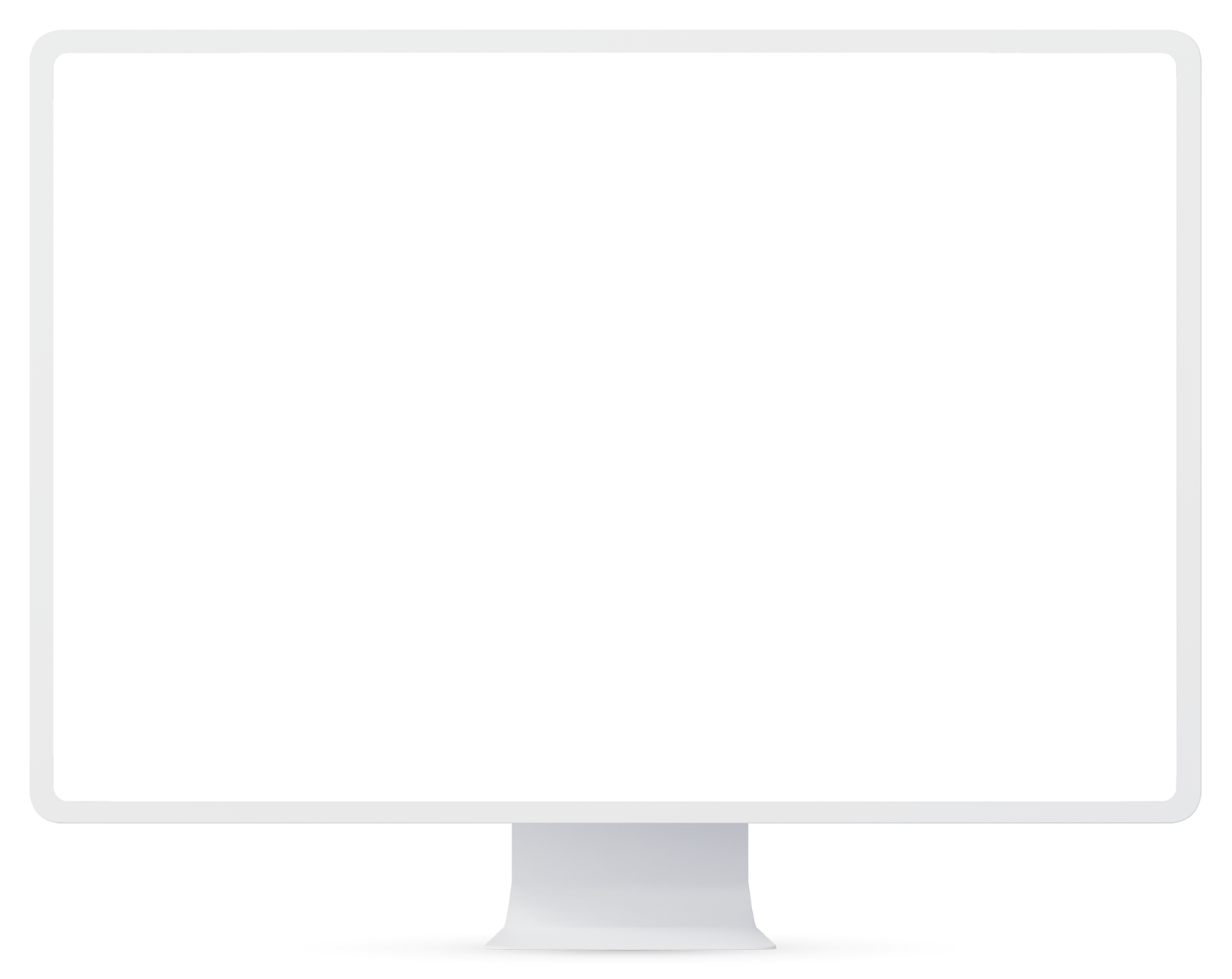 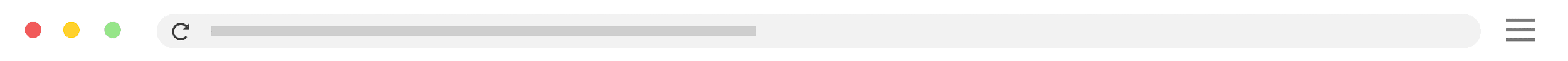 Title goes here and here
Text goes here
Text goes here
Text goes here
Text goes here
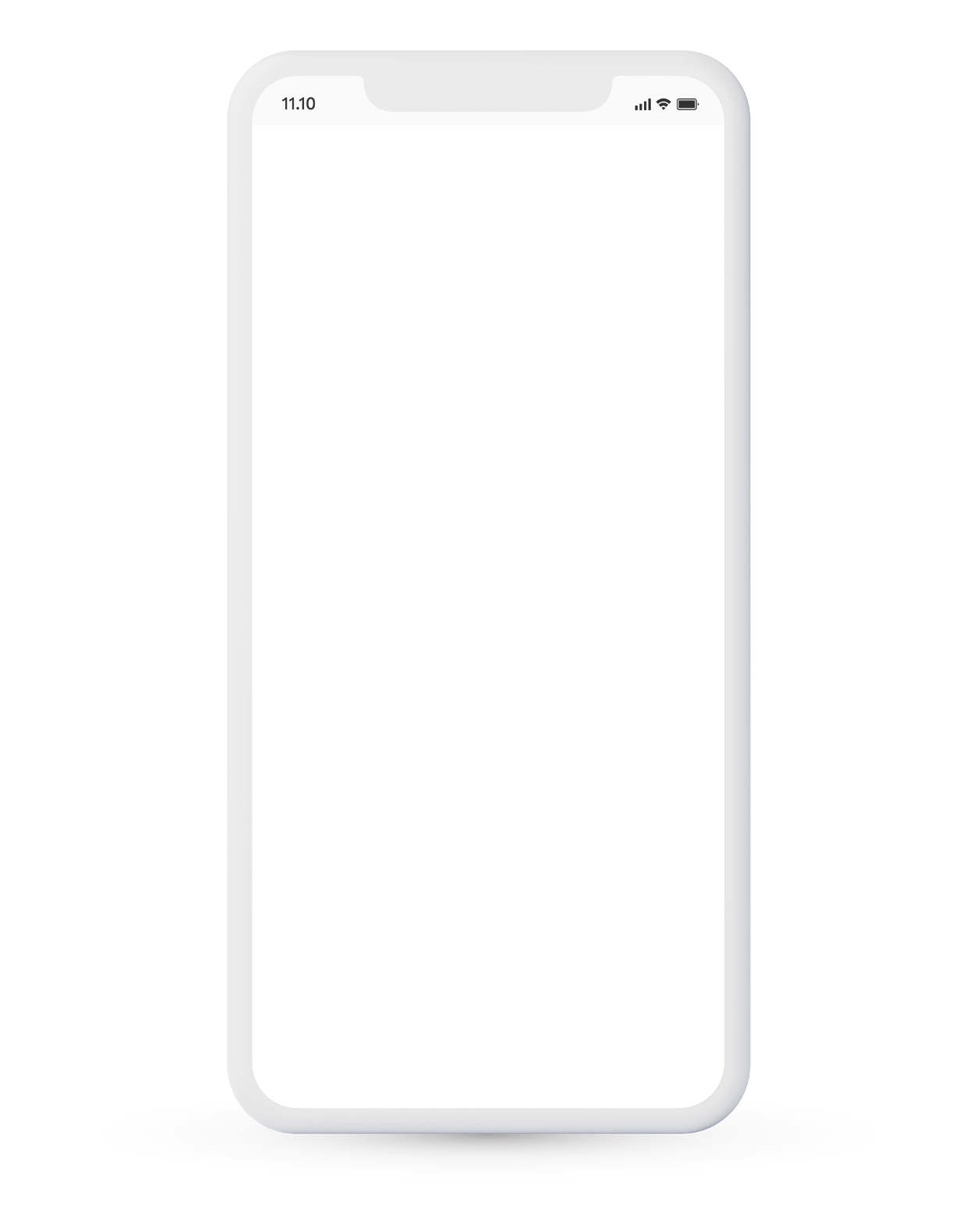 Title goes here and here
Text goes here
Text goes here
Text goes here
Text goes here
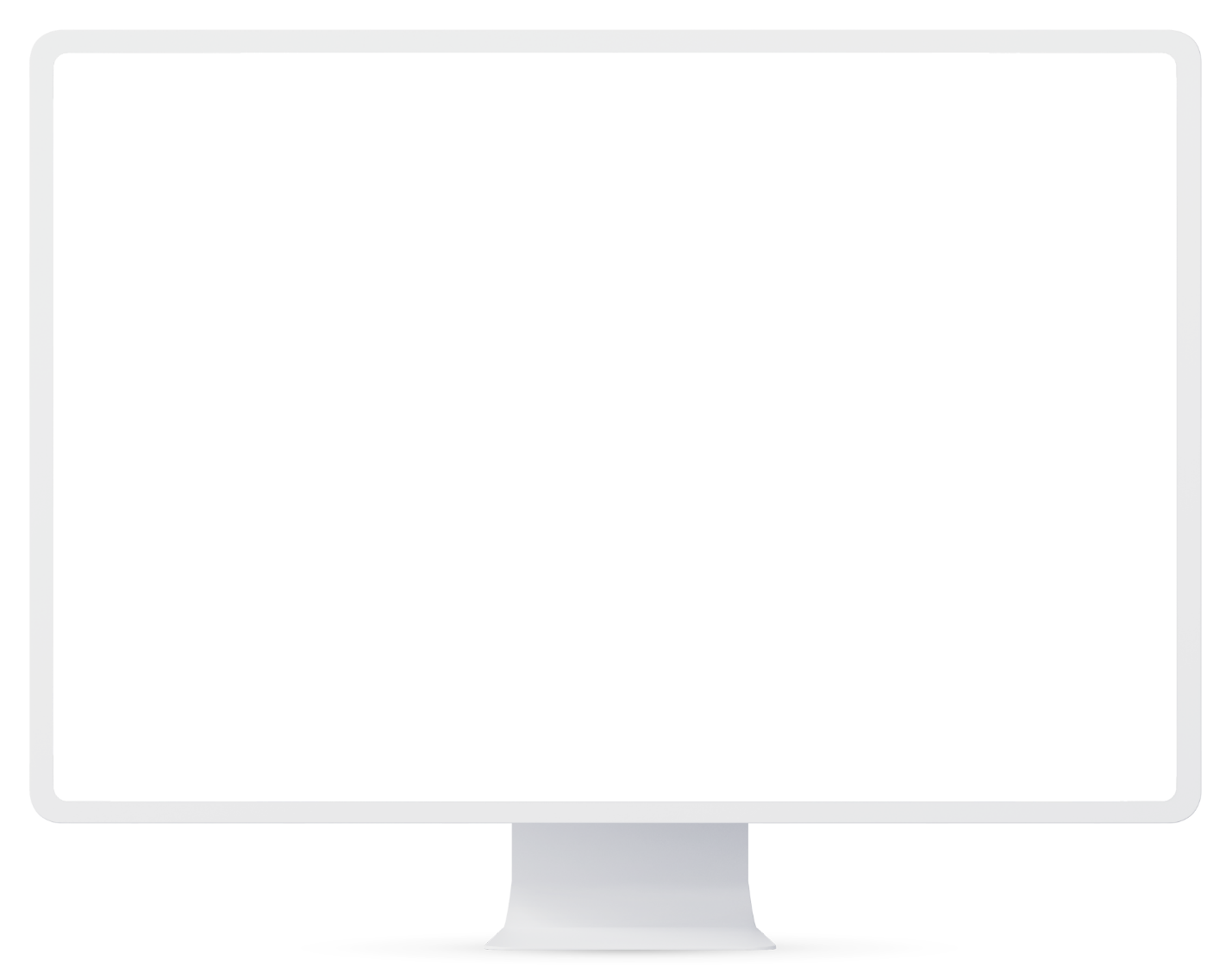 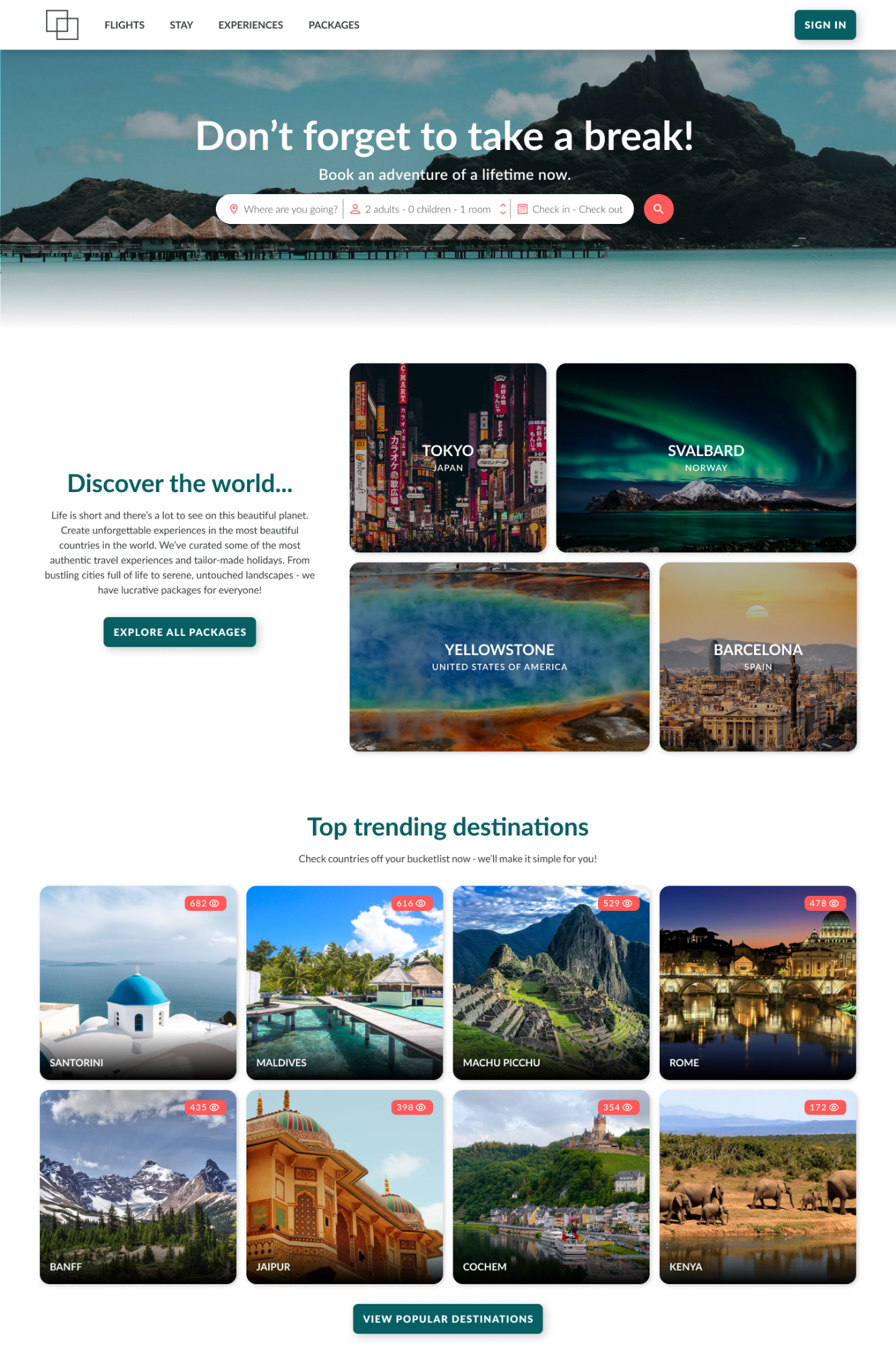 Title goes hereand here
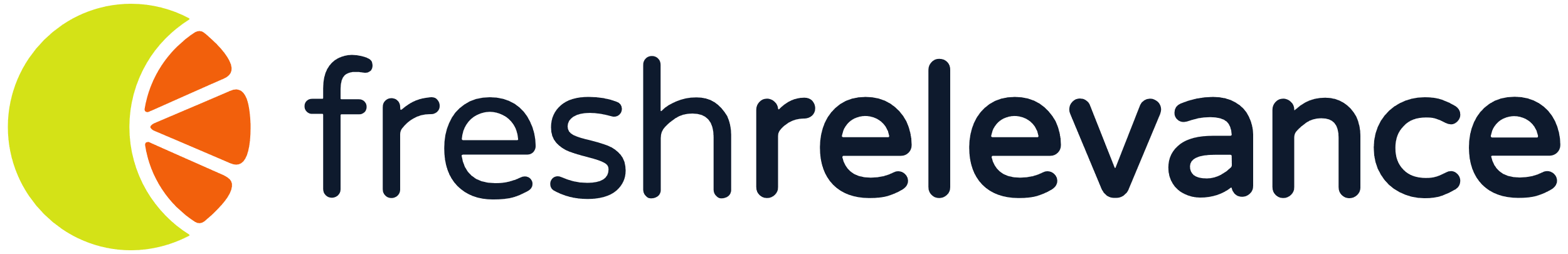 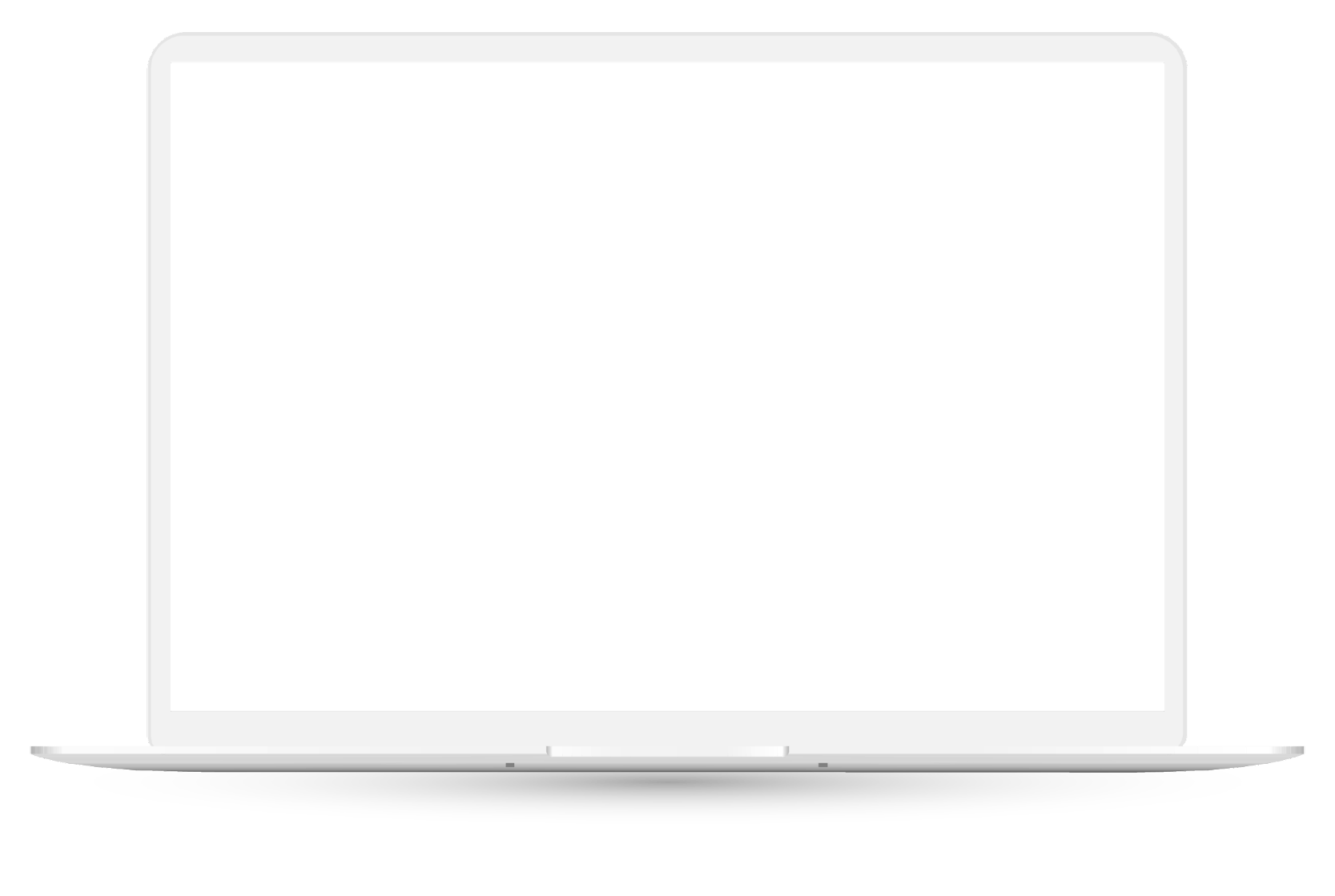 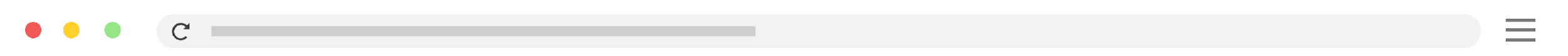 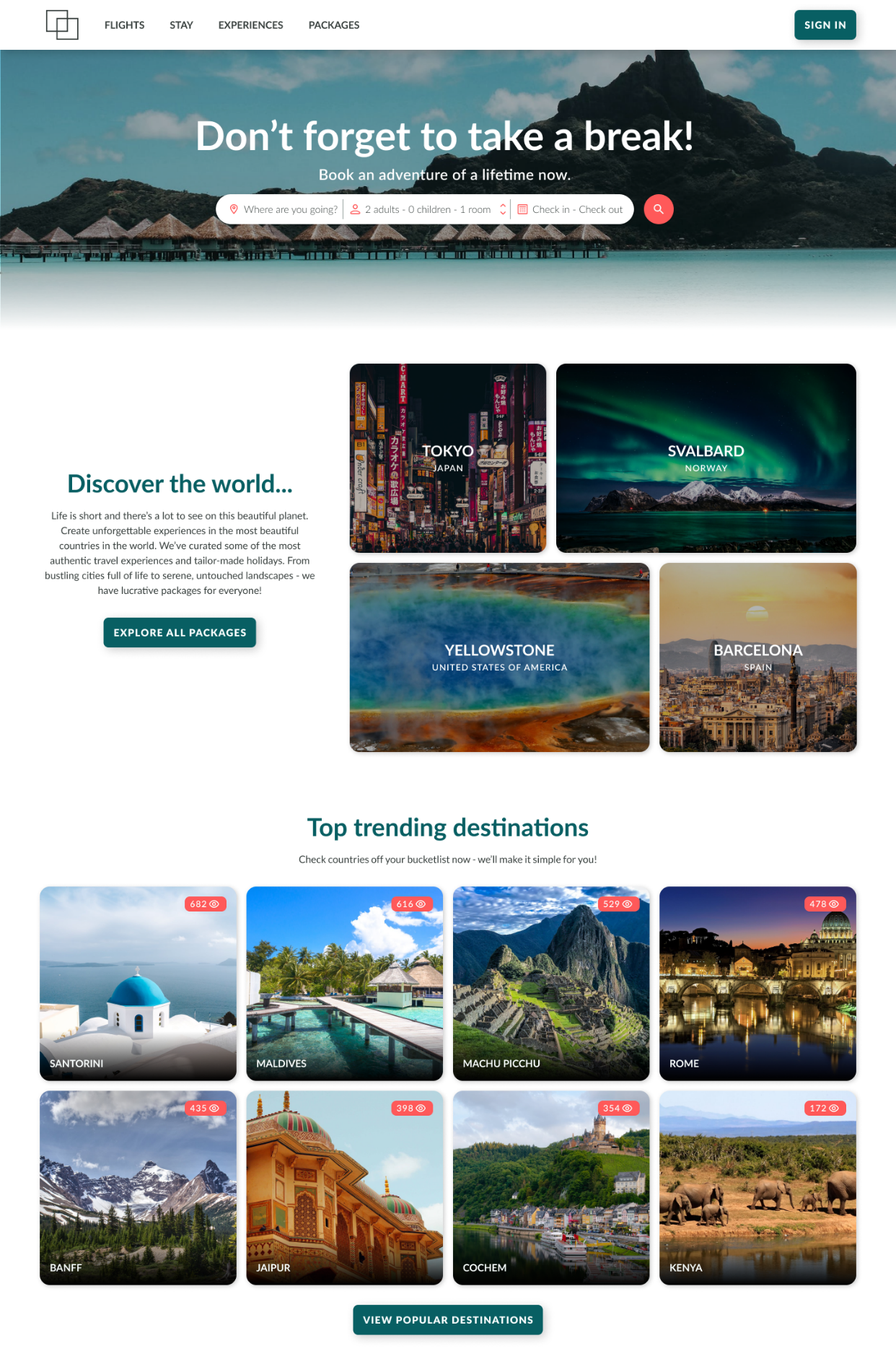 Title goes hereand here
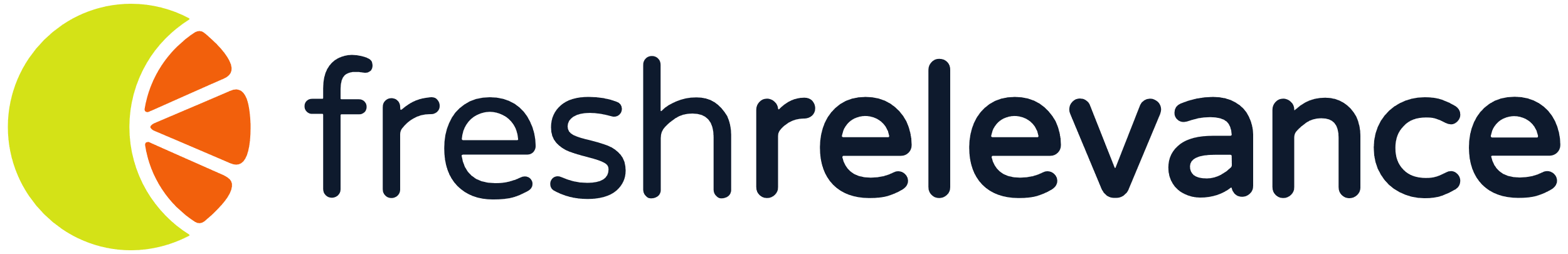 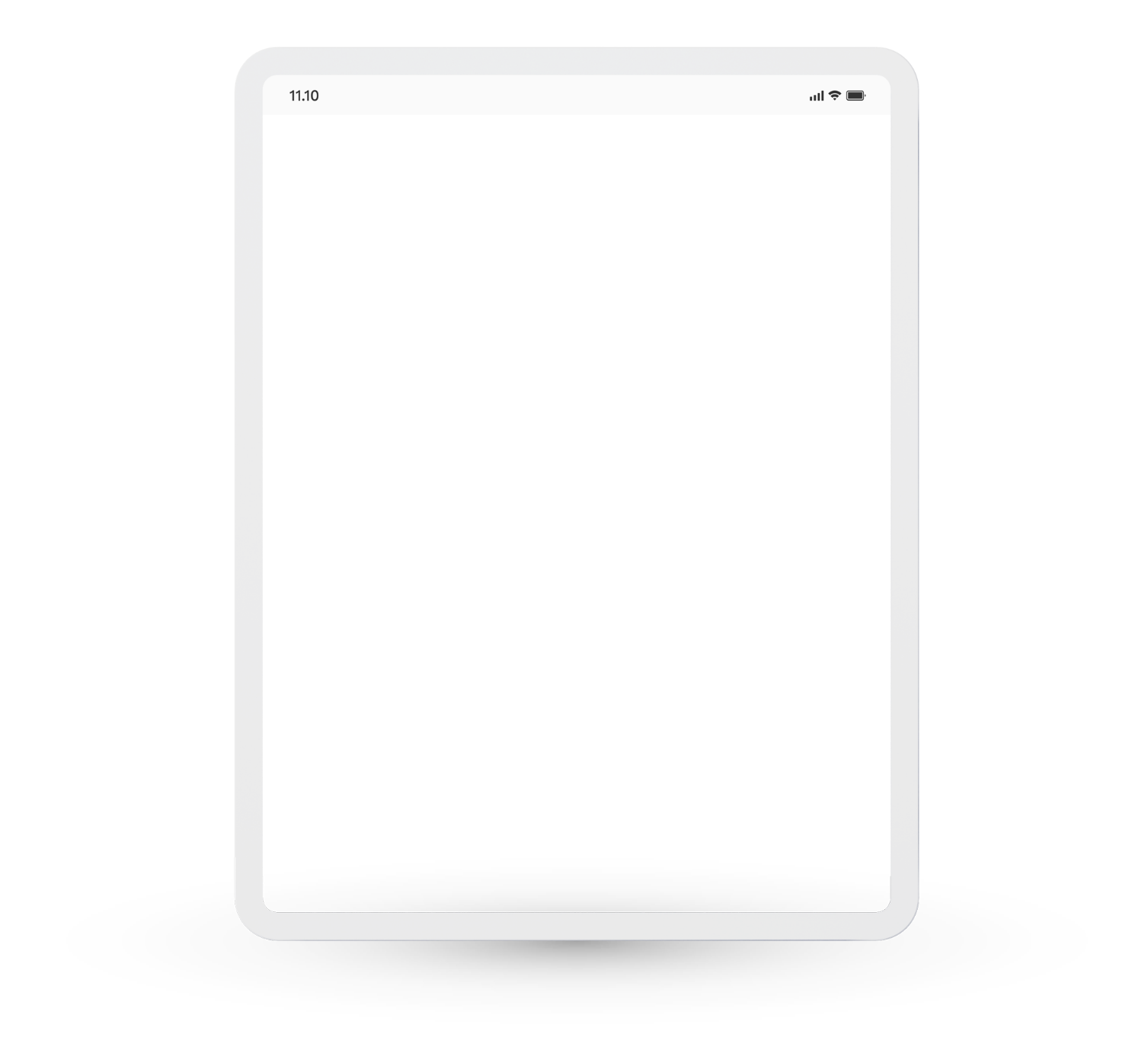 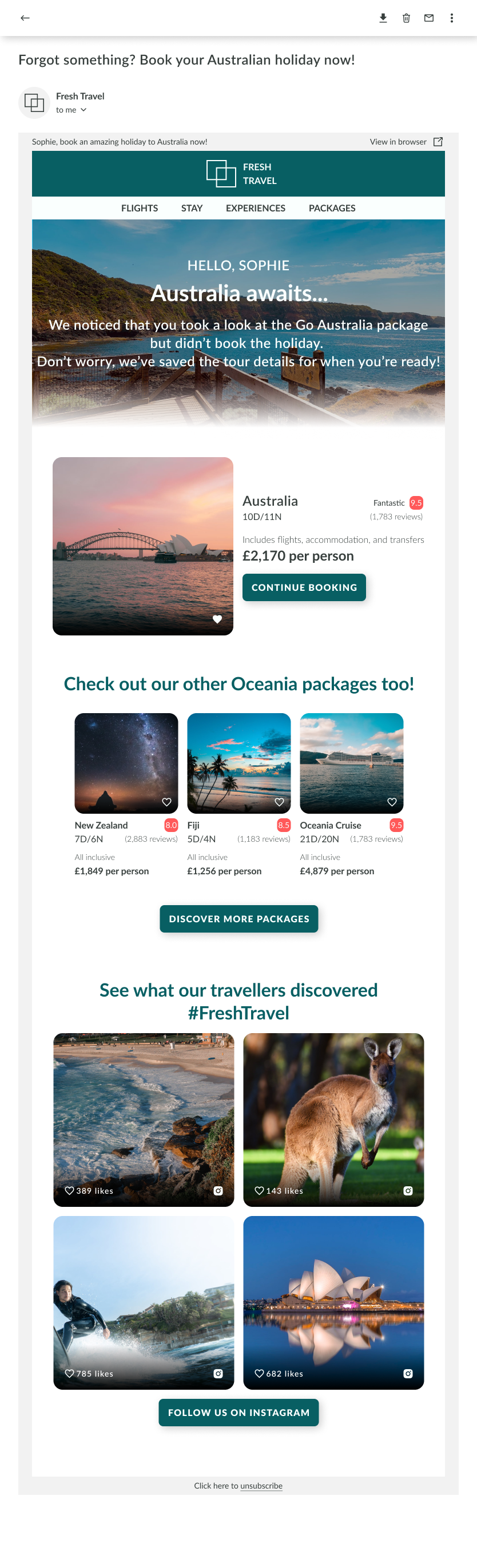 Title goes hereand here
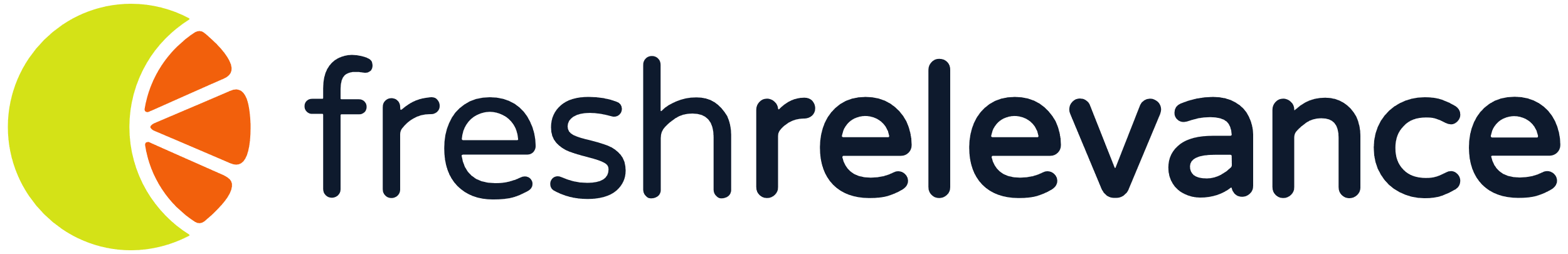 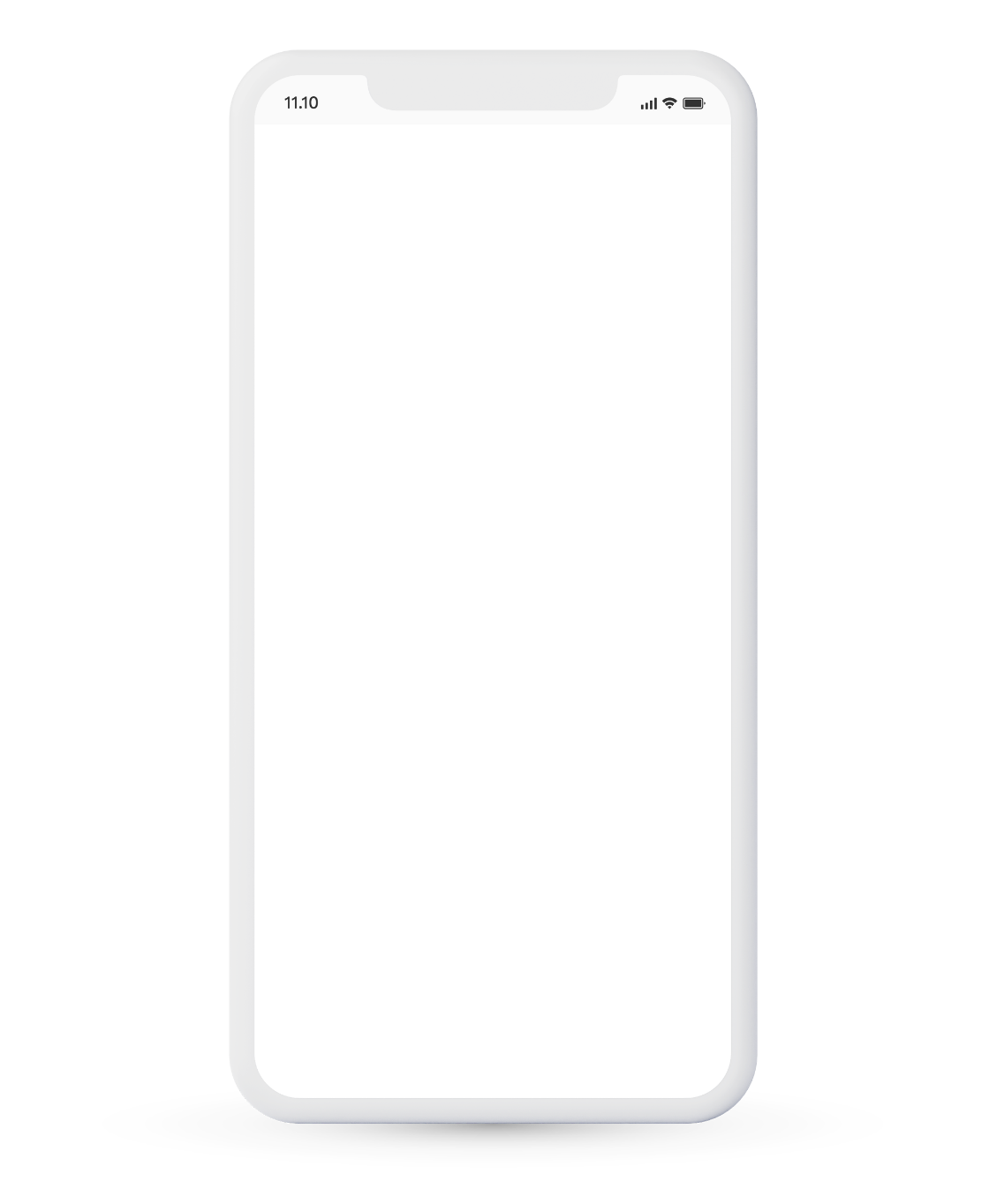 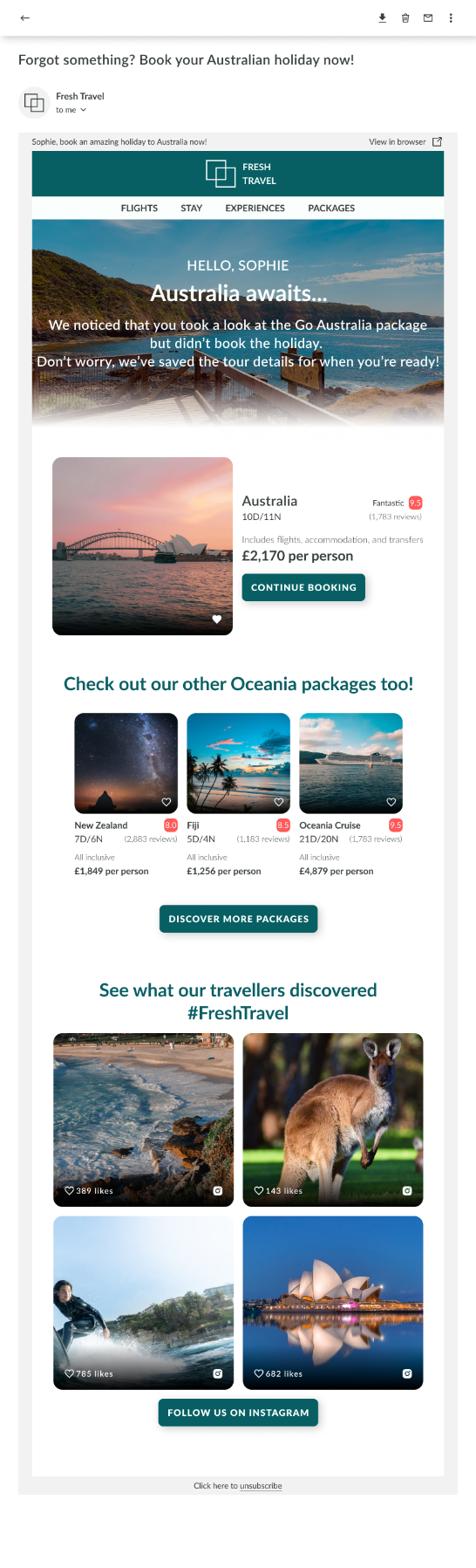 Title goes hereand here
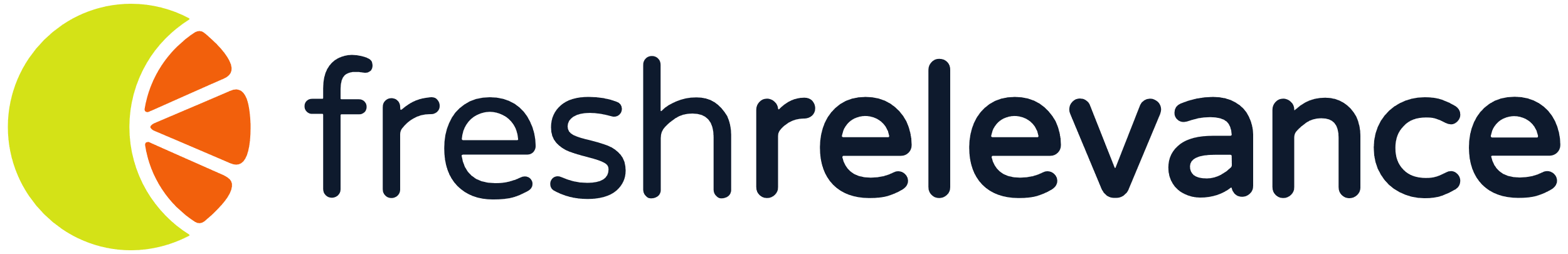 Title here
41%
Increase in revenue per email
Title here
423%
Increase in cart abandonsend volume
41%
Increase in revenue per email
Title here
423%
Increase in cart abandonsend volume
1010%
Increase in
cart abandonment revenue
41%
Increase in revenue per email
Title here
423%
Increase in cart abandonsend volume
1010%
Increase in
cart abandonment revenue
41%
Increase in revenue per email
32%
Increase in revenue from automated emails
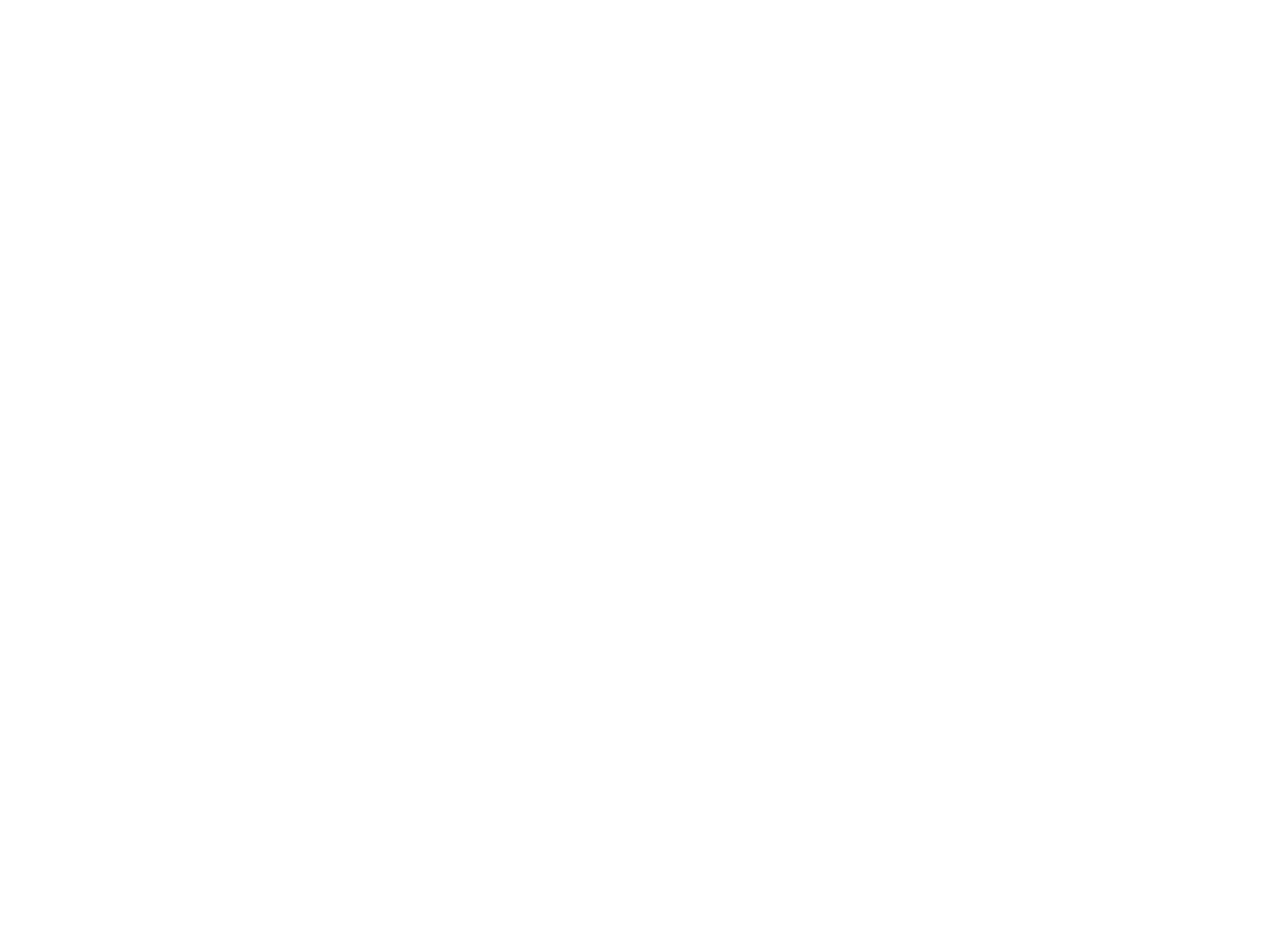 “By combining multiple identification strategies, the platform allows us to track shoppers across multiple devices without requiring them to log in. In no time, we went from a 25% identification rate to an extremely impressive 65%.”

Niek Stofbergen, Senior Email Marketer, kleertjes.com
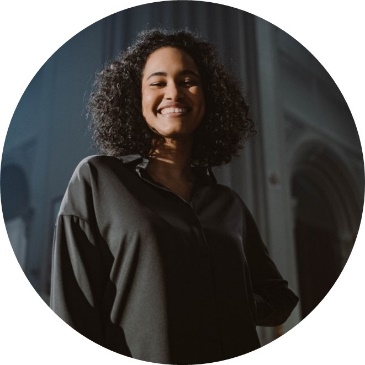 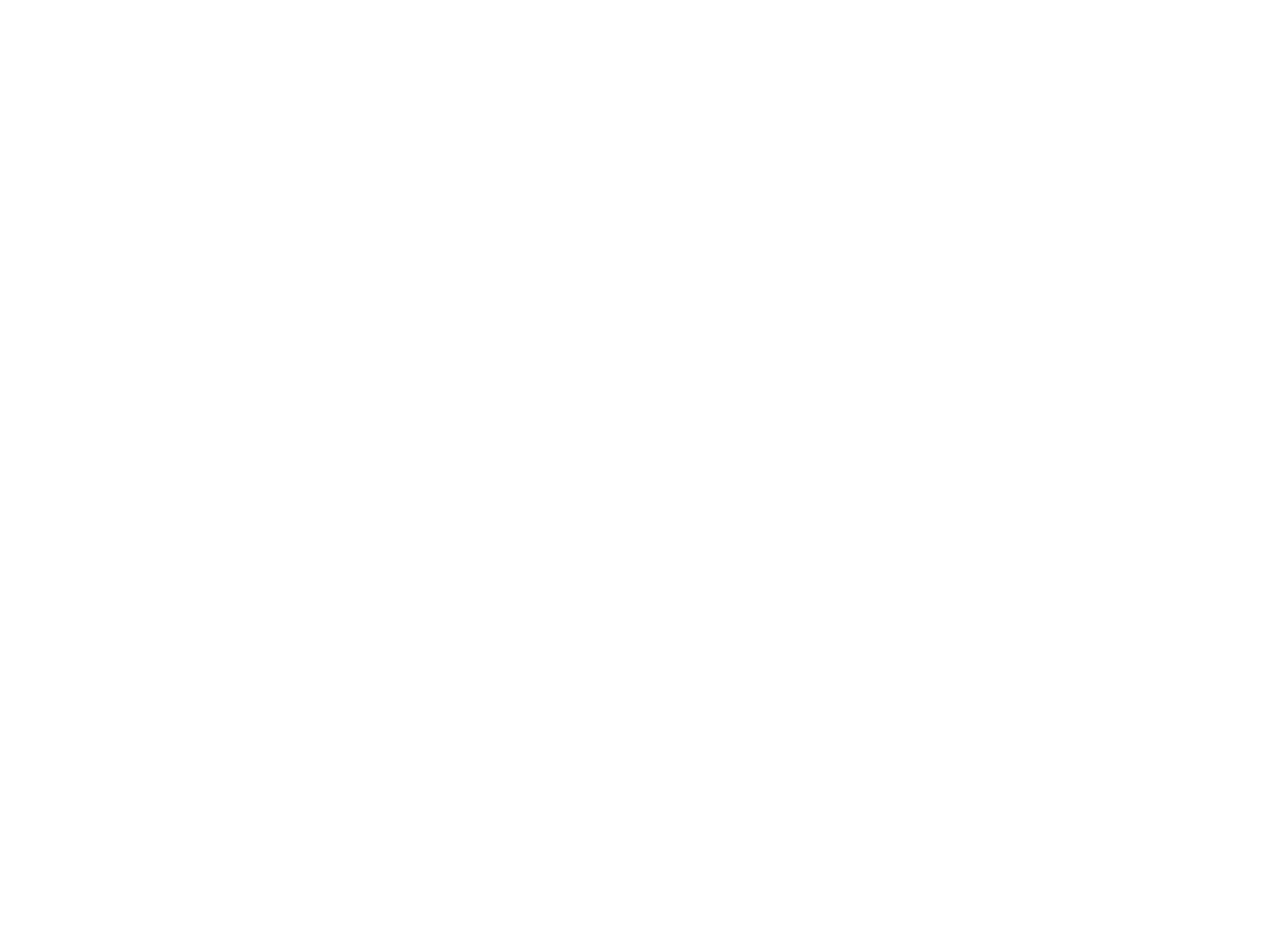 “By combining multiple identification strategies, the platform allows us to track shoppers across multiple devices without requiring them to log in. In no time, we went from a 25% identification rate to an extremely impressive 65%.”

Niek Stofbergen, Senior Email Marketer, kleertjes.com
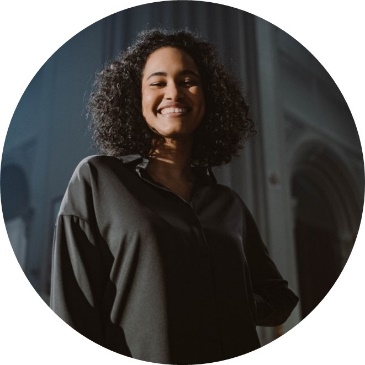 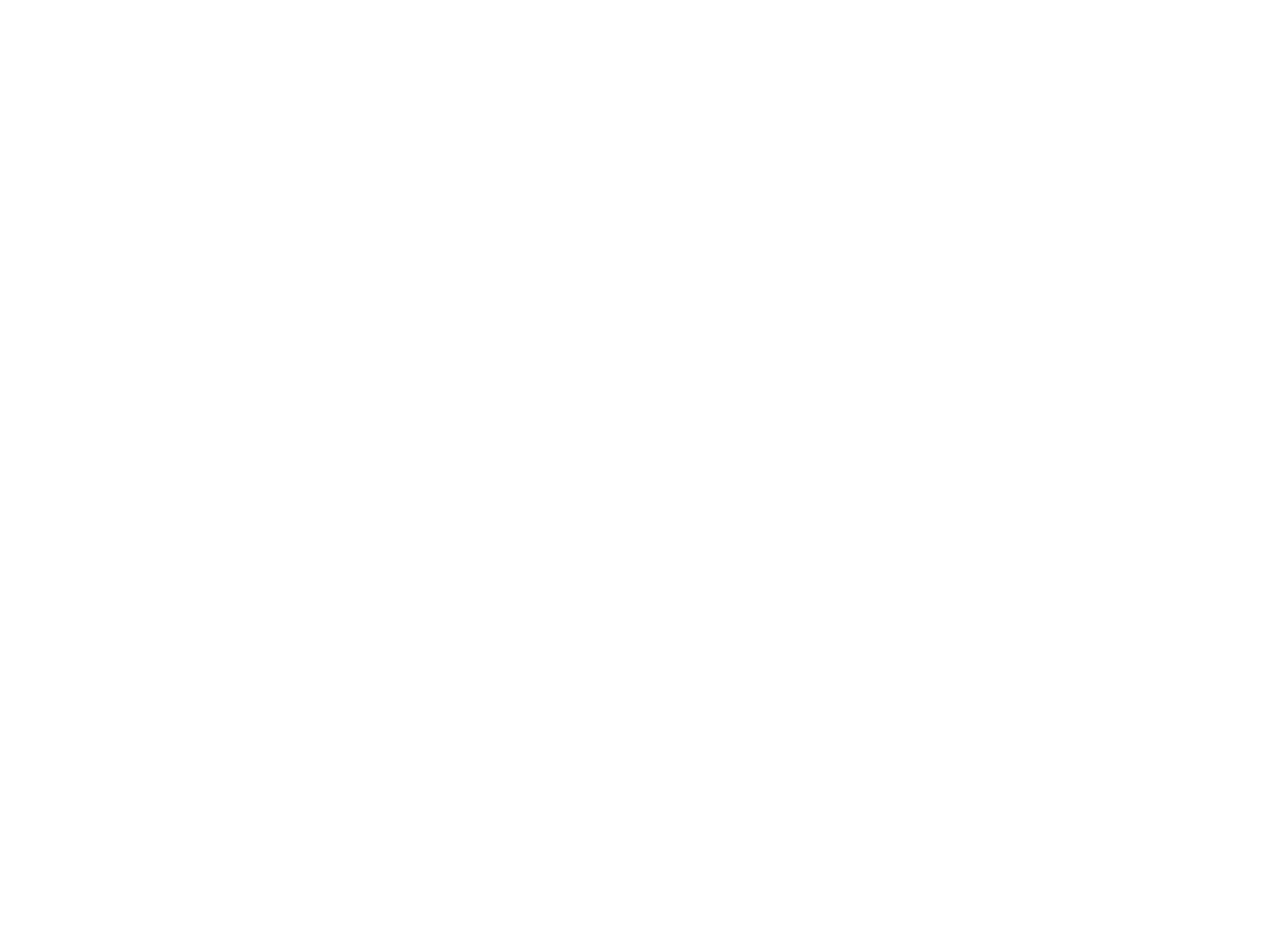 “By combining multiple identification strategies, the platform allows us to track shoppers across multiple devices without requiring them to log in. In no time, we went from a 25% identification rate to an extremely impressive 65%.”

Niek Stofbergen, Senior Email Marketer, kleertjes.com
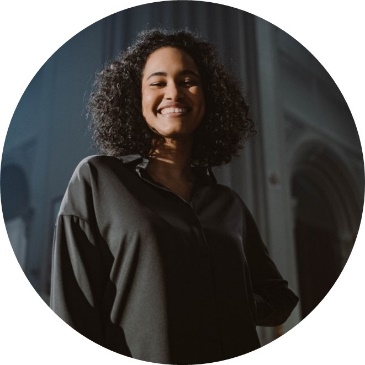 “By combining multiple identification strategies, the platform allows us to track shoppers across multiple devices without requiring them to log in. In no time, we went from a 25% identification rate to an extremely impressive 65%.”

Niek Stofbergen, Senior Email Marketer, kleertjes.com
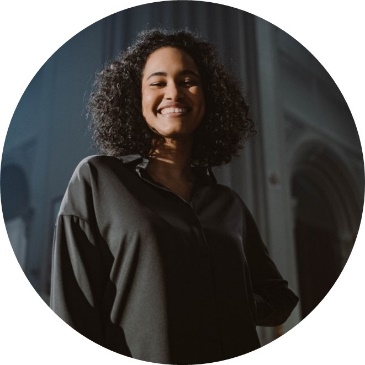 “By combining multiple identification strategies, the platform allows us to track shoppers across multiple devices without requiring them to log in. In no time, we went from a 25% identification rate to an extremely impressive 65%.”
Niek StofbergenSenior Email Marketer, kleertjes.com
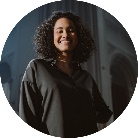 000%
Add description text here and here and here
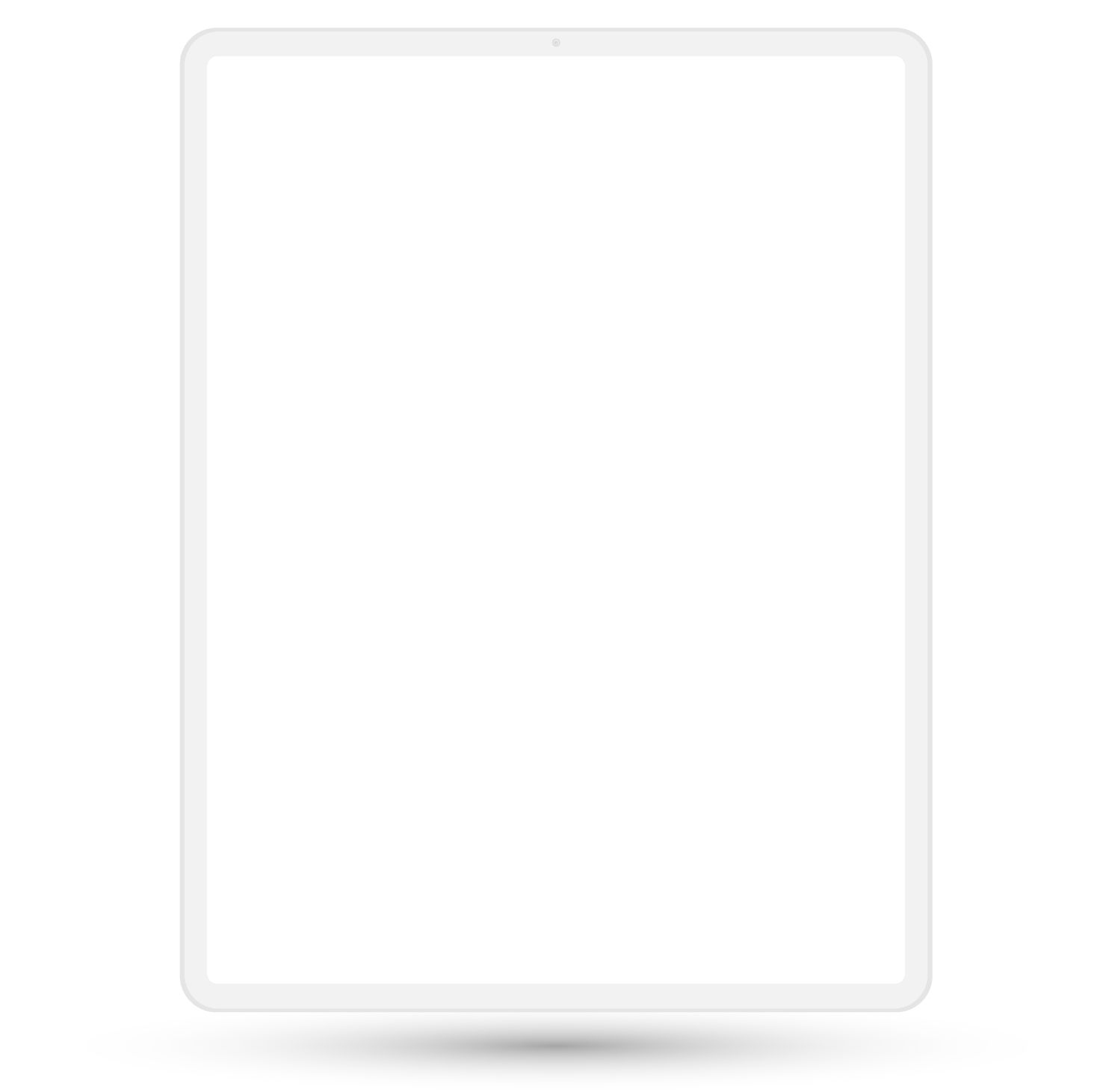 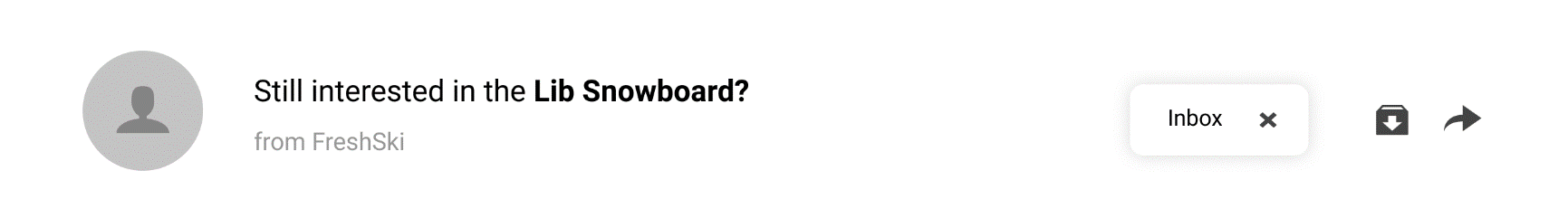 “By combining multiple identification strategies, the platform allows us to track shoppers across multiple devices without requiring them to log in. In no time, we went from a 25% identification rate to an extremely impressive 65%.”
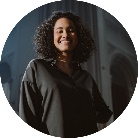 Niek StofbergenSenior Email Marketer, kleertjes.com
000%
Add description text here and here and here
“By combining multiple identification strategies, the platform allows us to track shoppers across multiple devices without requiring them to log in. In no time, we went from a 25% identification rate to an extremely impressive 65%.”
Niek StofbergenSenior Email Marketer, kleertjes.com
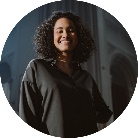 000%
Add description text here and here and here
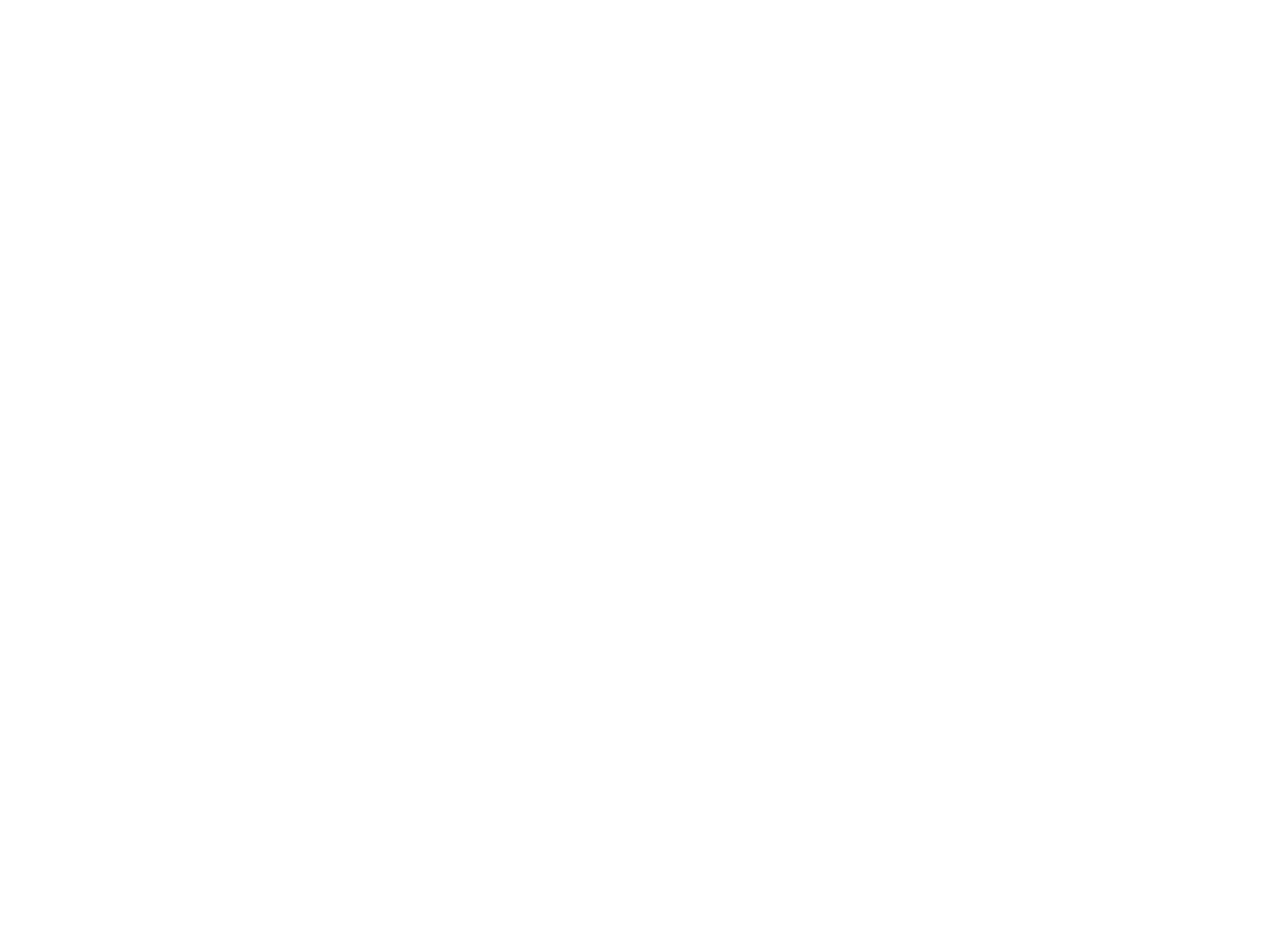 Thank you for listening!
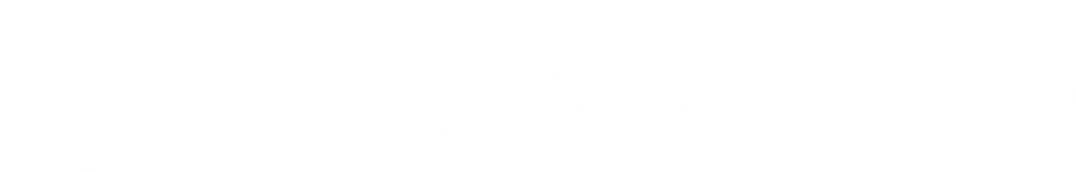 Logo here
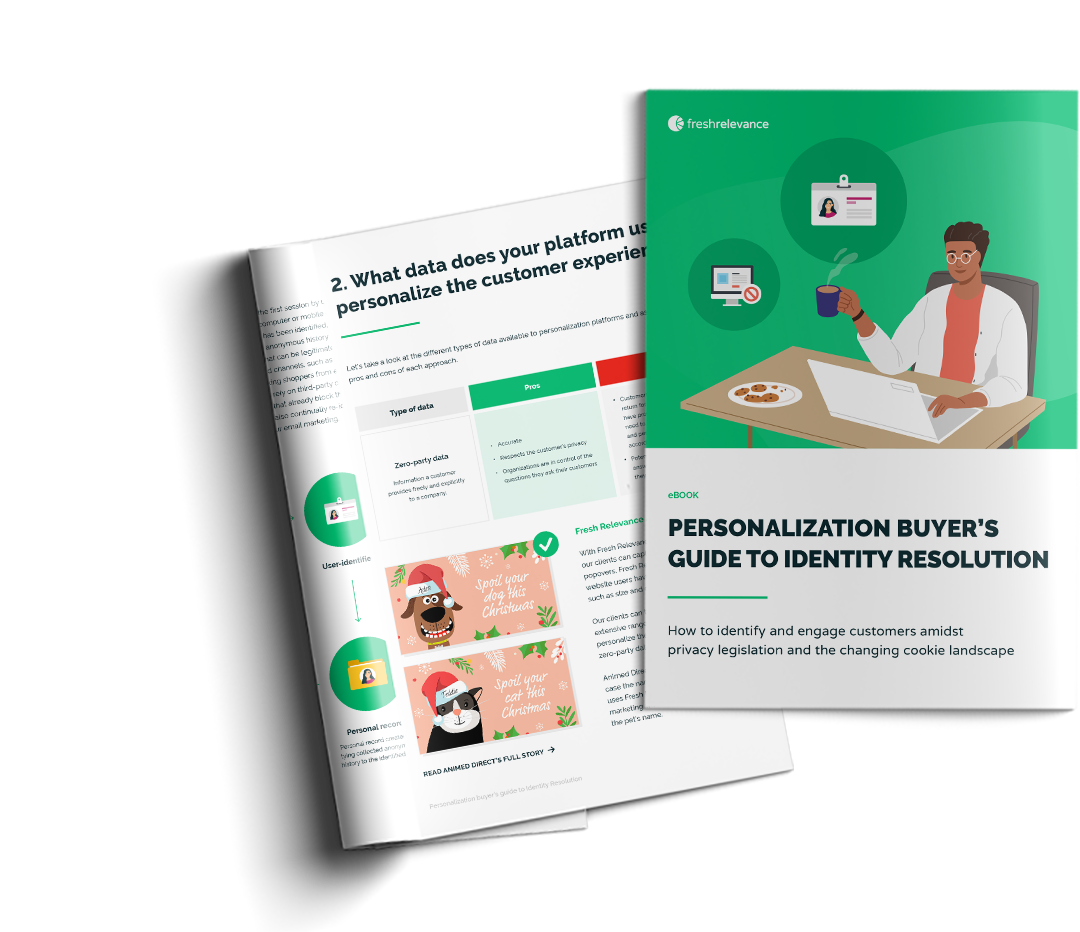 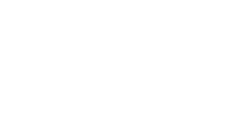 EBOOK
Personalization buyer’s guide
to Identity Resolution
DOWNLOAD NOW:
freshrelevance.com/identity-resolution-guide
Thank you
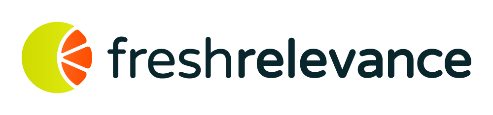 Logo here
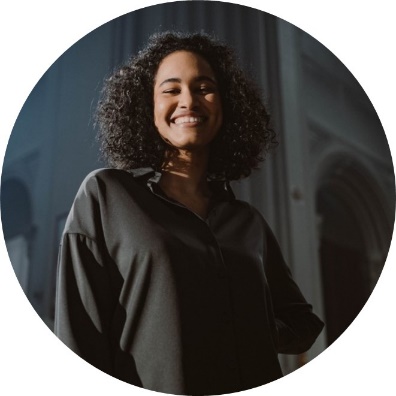 Thank you
Your name hereJob title
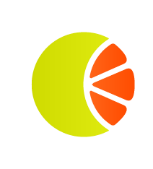 emailhere@freshrelevance.com
+ 44 (0) 000000000
[Speaker Notes: Add your picture

Right click the image > Change picture > From a file > select your picture

Make sure it fits the whole circle.]
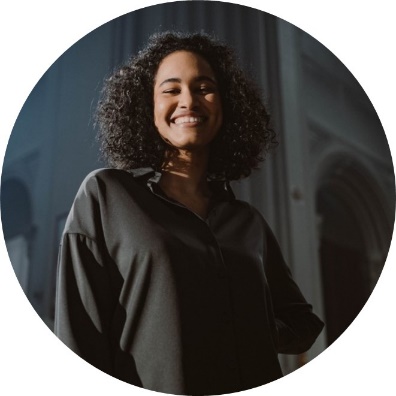 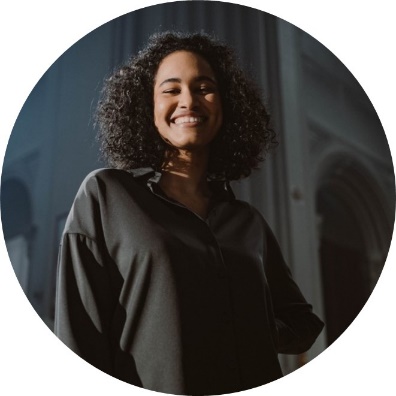 Thank you
Your name hereJob title
Your name hereJob title
emailhere@freshrelevance.com
emailhere@freshrelevance.com
+ 44 (0) 000000000
+ 44 (0) 000000000
[Speaker Notes: Add your picture

Right click the image > Change picture > From a file > select your picture

Make sure it fits the whole circle.]
Your name hereJob title
your.emailhere@freshrelevance.com

+ 44 (0) 0000000002-2A Maltings Place169 Tower Bridge RoadLondon, SE1 3JB
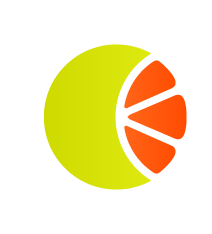 [Speaker Notes: Add your picture

Right click the image > Change picture > From a file > select your picture

Make sure it fits the whole circle.]
Colour palette
[Speaker Notes: To apply these to other objects in powerpoint:

Click on one of the circles above and click Ctrl+Shift+C
Then go to the object you want to make this colour, and click Ctrl+Shift+V to apply]
MEETING
ROUNDTABLE
TRAINING
ROUNDTABLE
ALL HANDS
WEBINAR
ROUNDTABLE
ALL HANDS
WEBINAR
TRAINING
DISCUSSION
REVIEW
ALL HANDS
WEBINAR
MEETING
REVIEW
MEETING
TRAINING
REVIEW
ONBOARDING
ONBOARDING
DISCUSSION
ONBOARDING
DISCUSSION
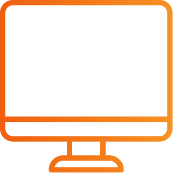 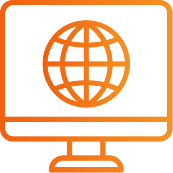 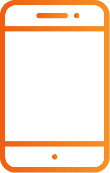 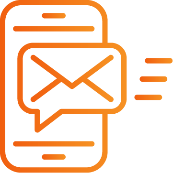 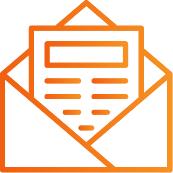 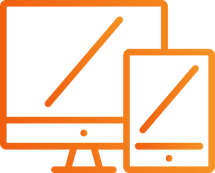 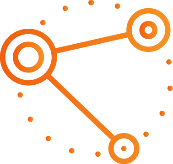 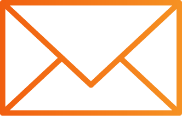 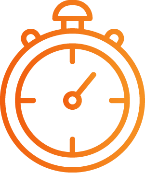 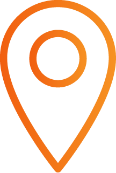 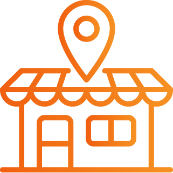 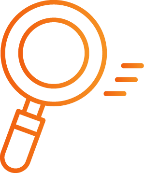 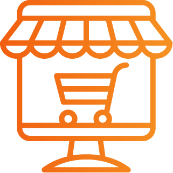 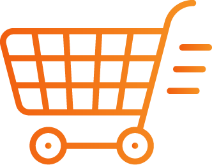 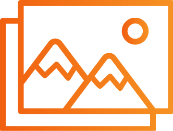 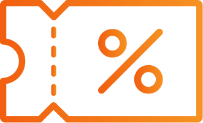 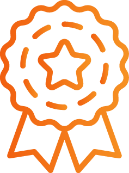 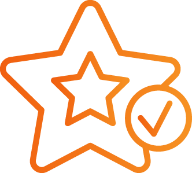 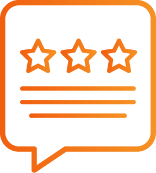 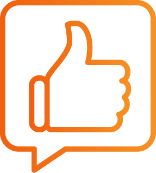 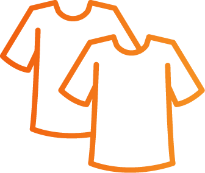 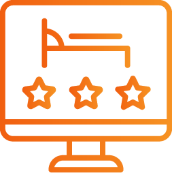 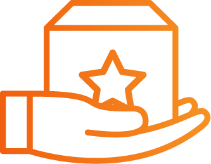 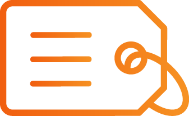 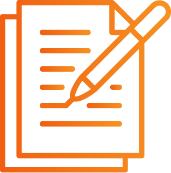 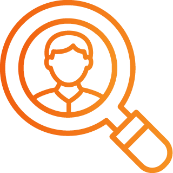 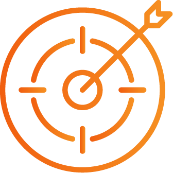 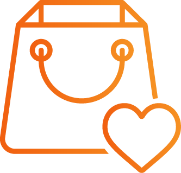 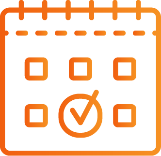 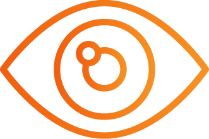 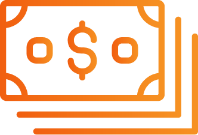 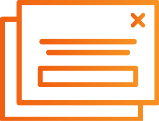 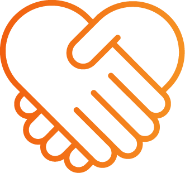 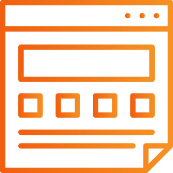 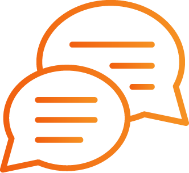 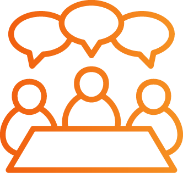 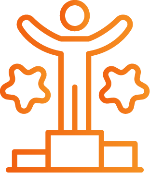 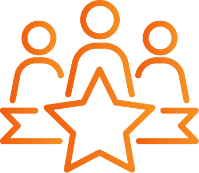 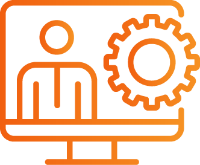 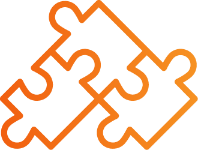 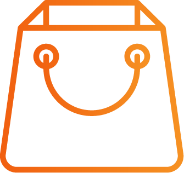 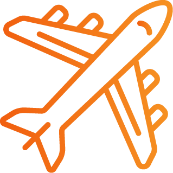 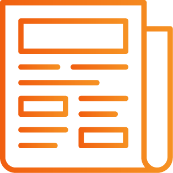 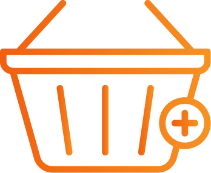 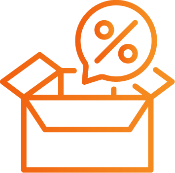 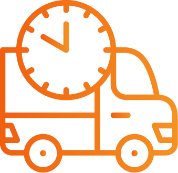 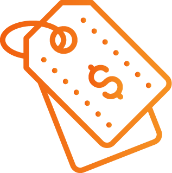 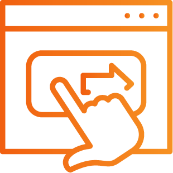 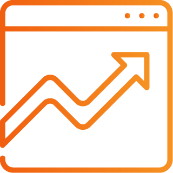 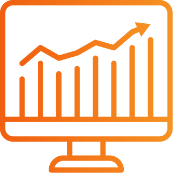 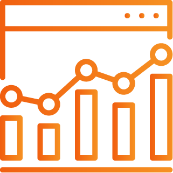 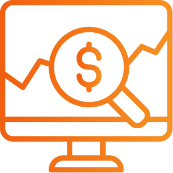 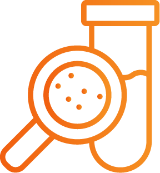 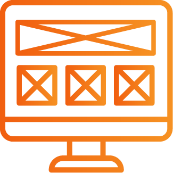 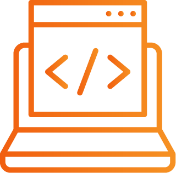 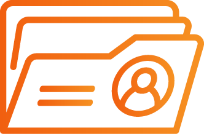 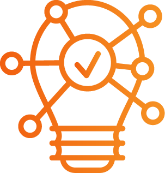 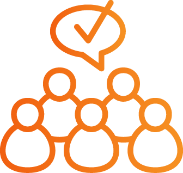 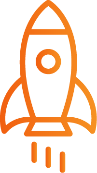 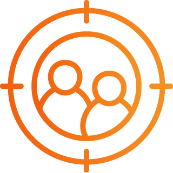 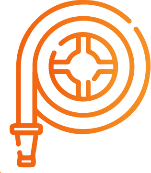 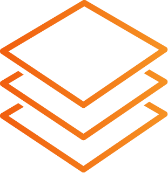 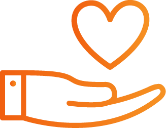 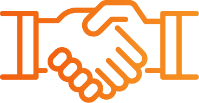 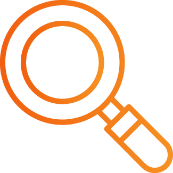 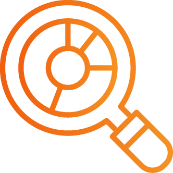 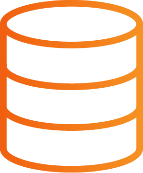 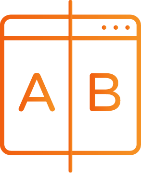 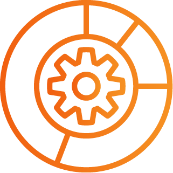 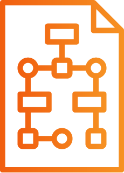 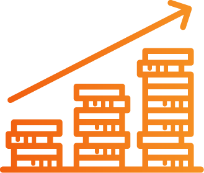 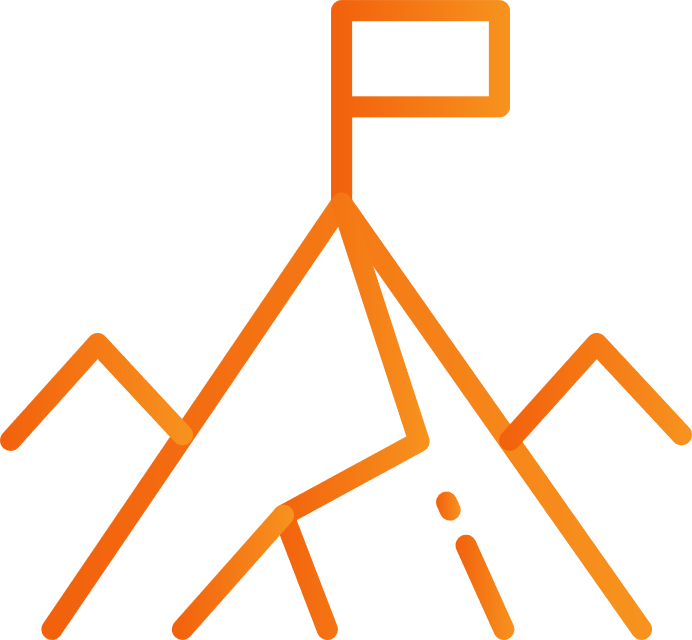 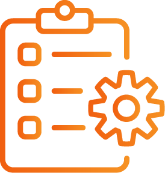 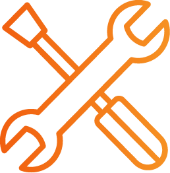 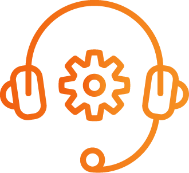 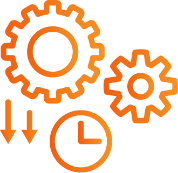 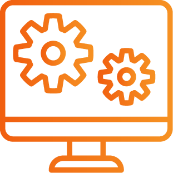 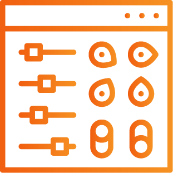 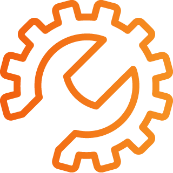 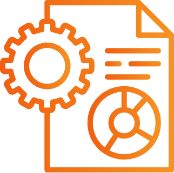 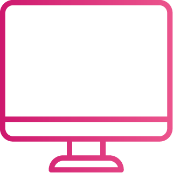 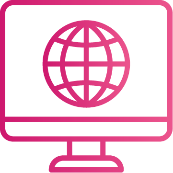 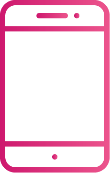 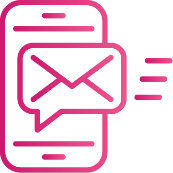 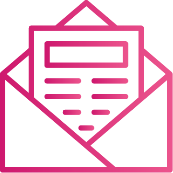 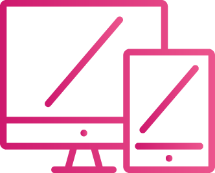 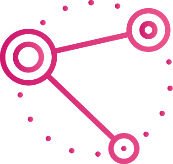 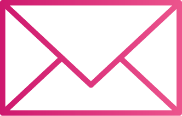 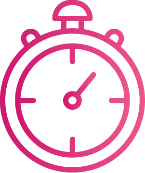 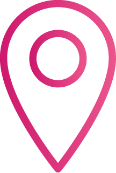 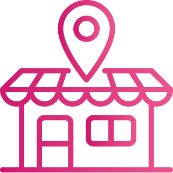 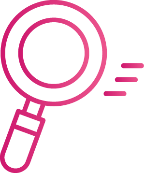 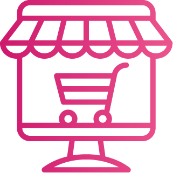 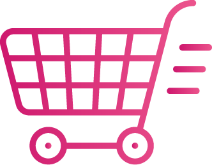 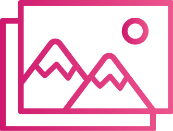 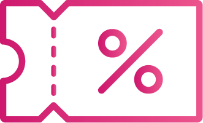 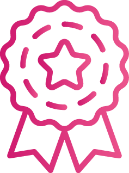 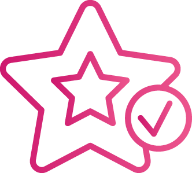 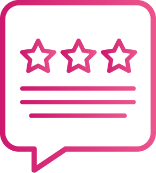 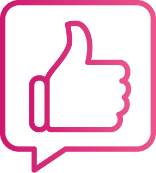 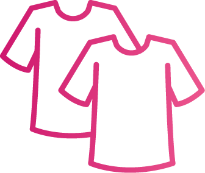 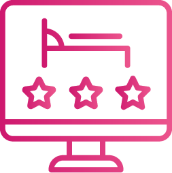 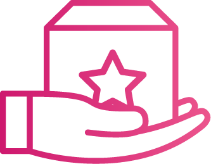 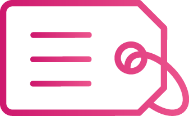 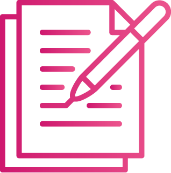 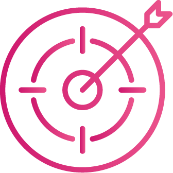 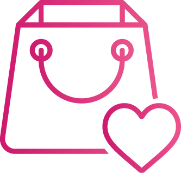 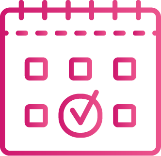 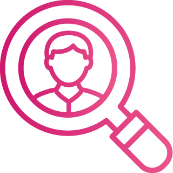 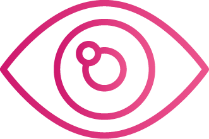 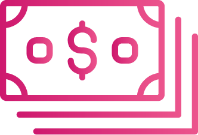 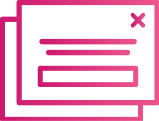 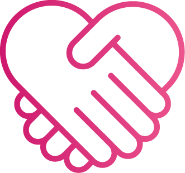 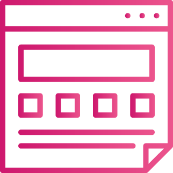 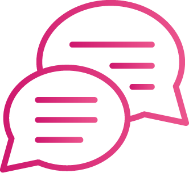 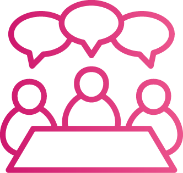 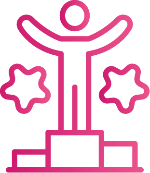 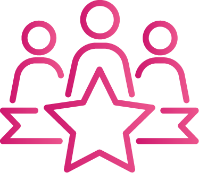 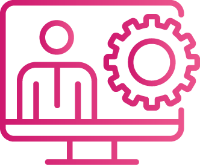 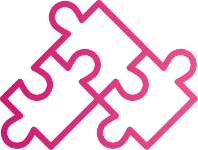 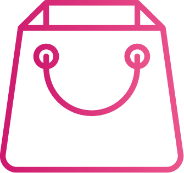 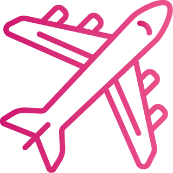 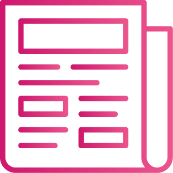 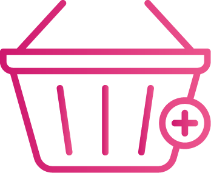 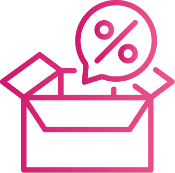 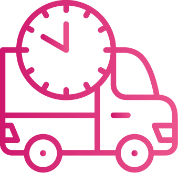 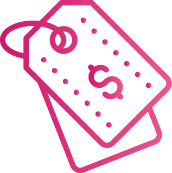 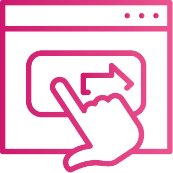 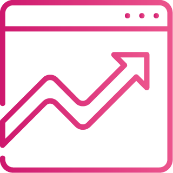 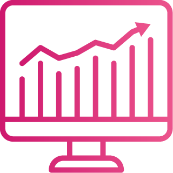 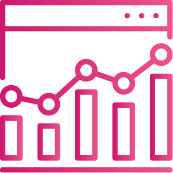 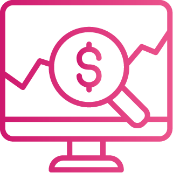 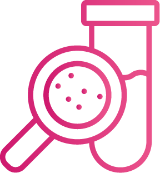 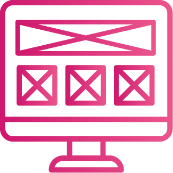 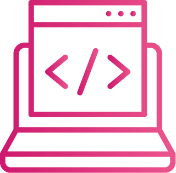 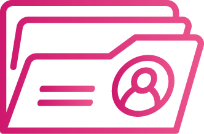 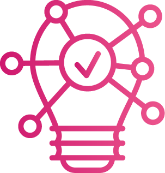 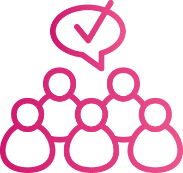 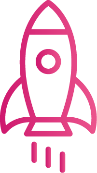 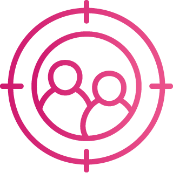 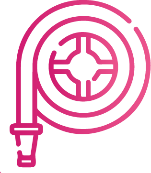 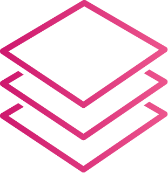 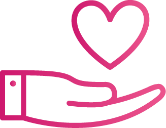 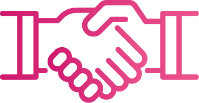 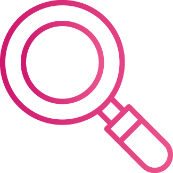 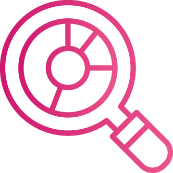 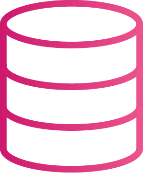 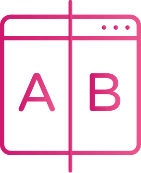 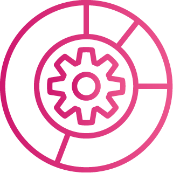 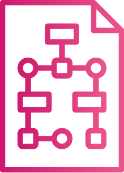 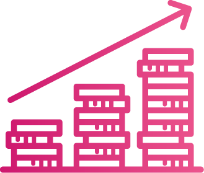 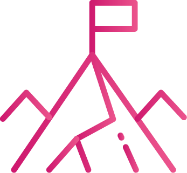 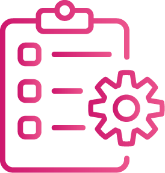 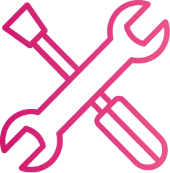 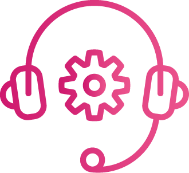 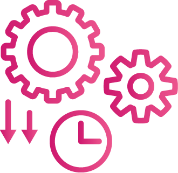 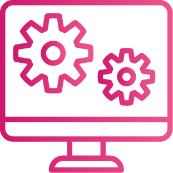 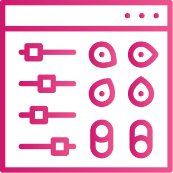 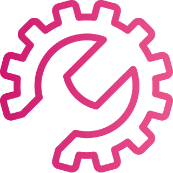 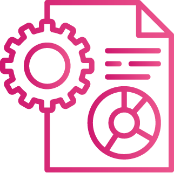 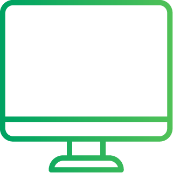 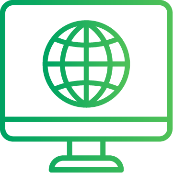 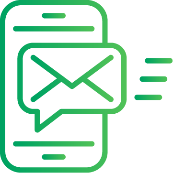 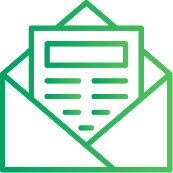 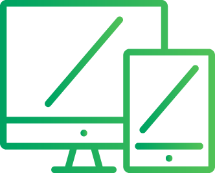 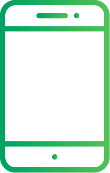 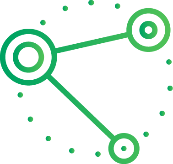 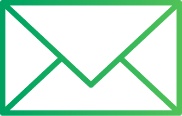 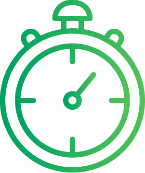 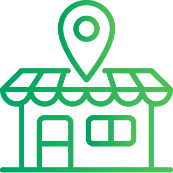 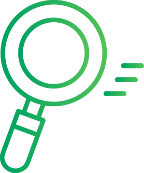 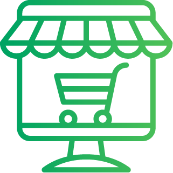 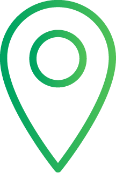 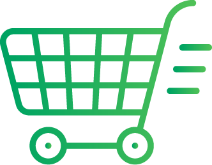 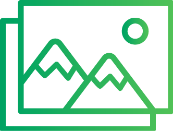 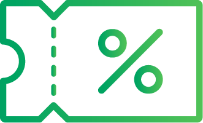 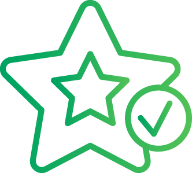 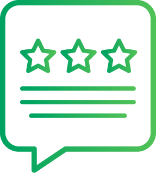 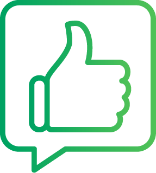 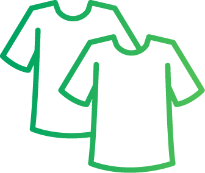 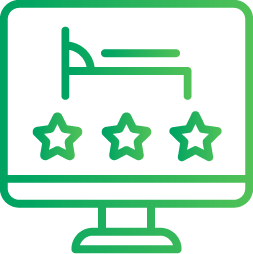 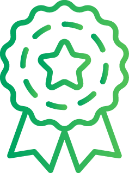 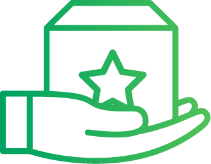 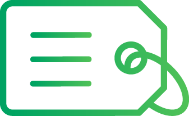 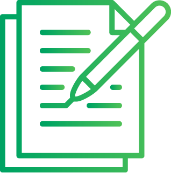 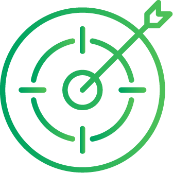 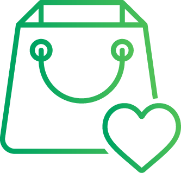 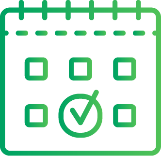 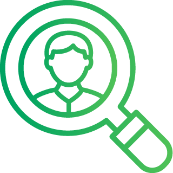 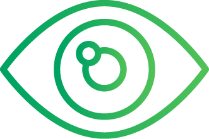 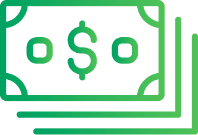 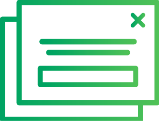 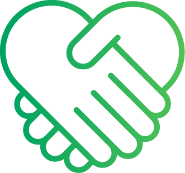 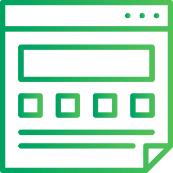 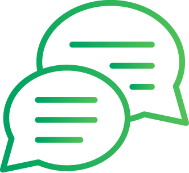 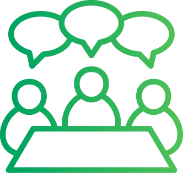 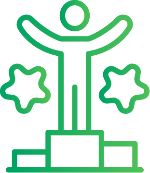 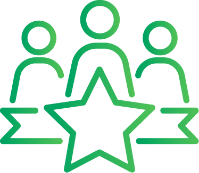 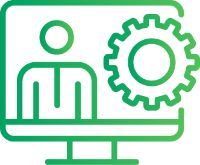 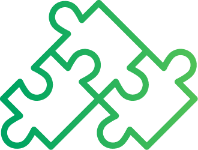 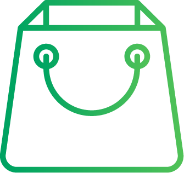 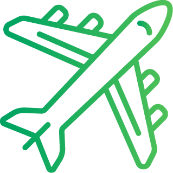 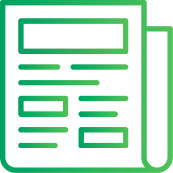 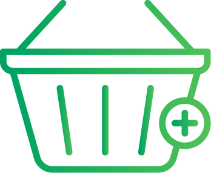 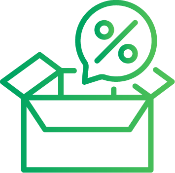 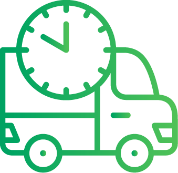 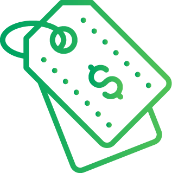 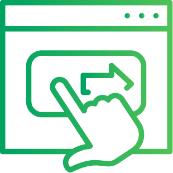 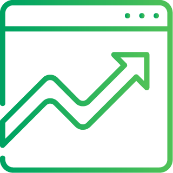 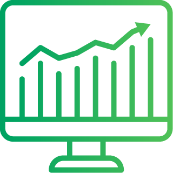 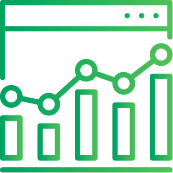 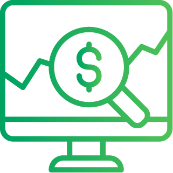 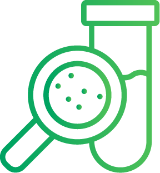 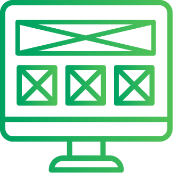 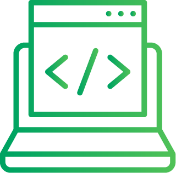 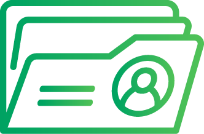 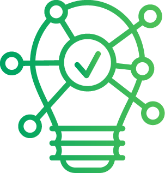 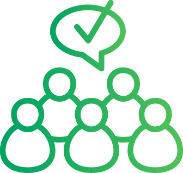 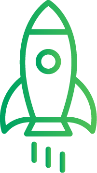 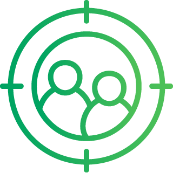 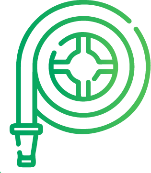 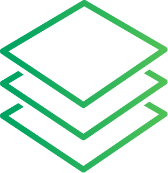 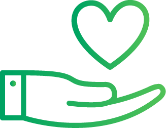 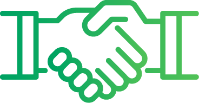 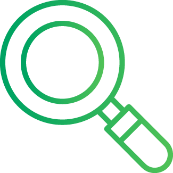 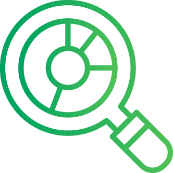 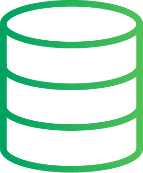 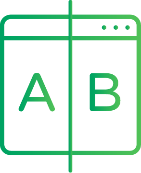 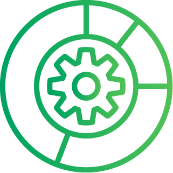 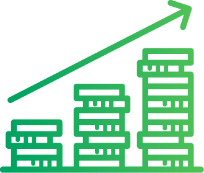 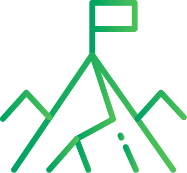 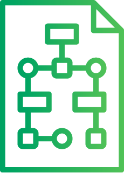 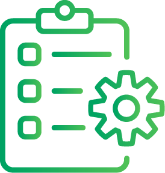 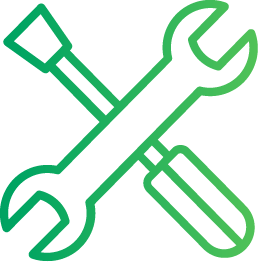 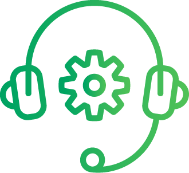 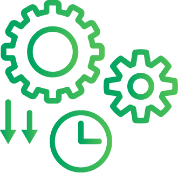 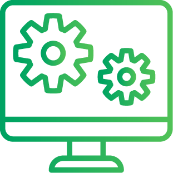 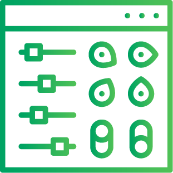 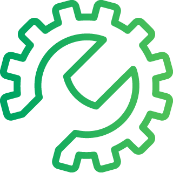 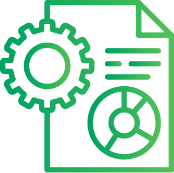 Logo here
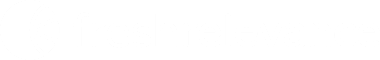 [Speaker Notes: Footer if required without slide master]
Logo here
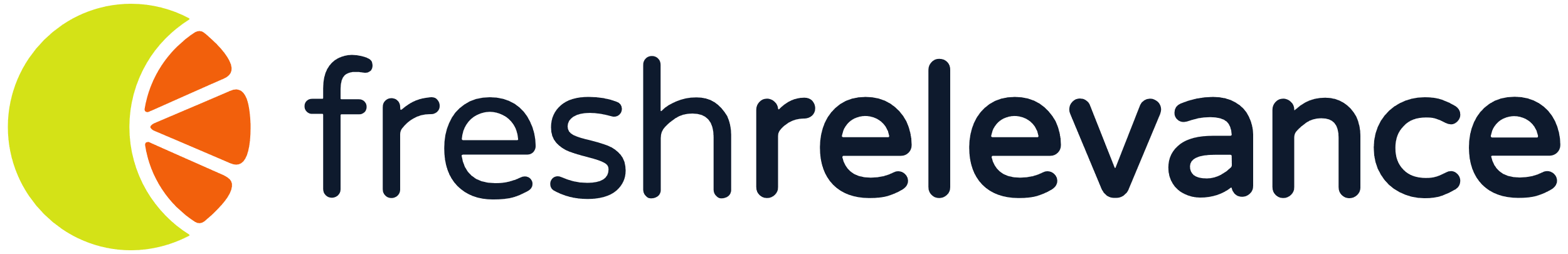 [Speaker Notes: Footer if required without slide master]